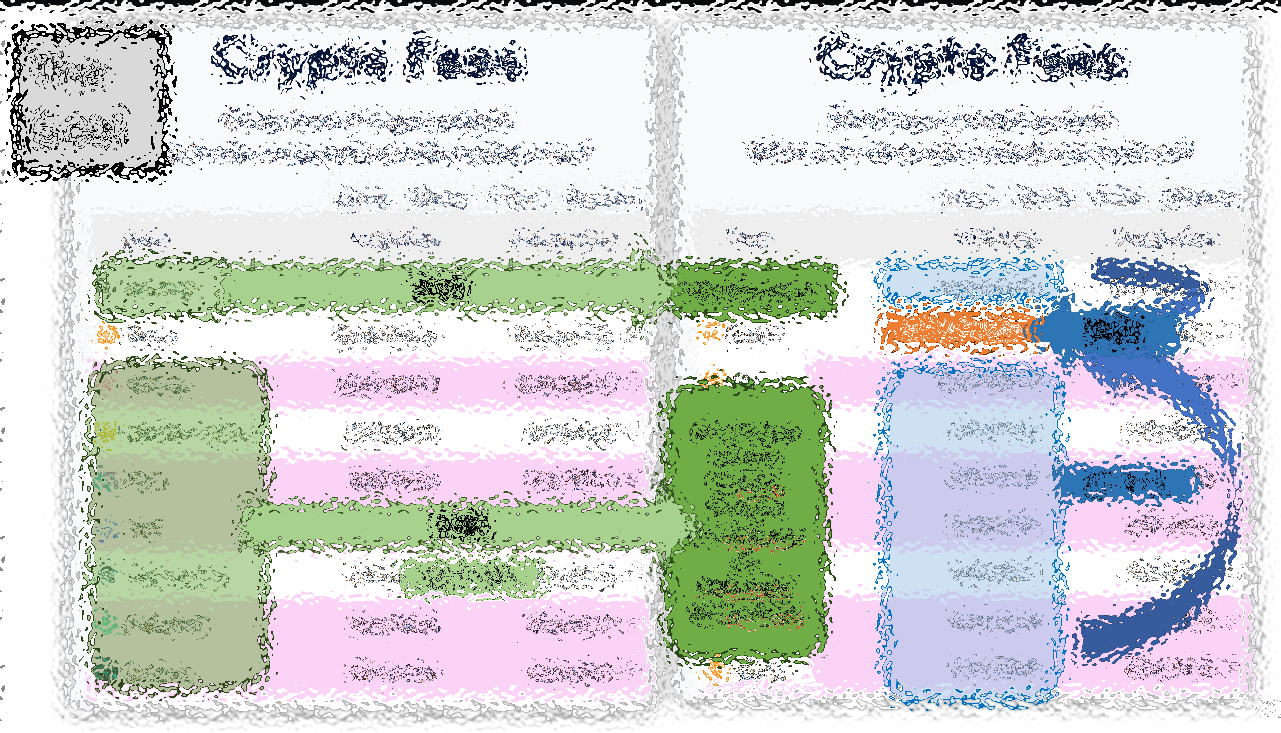 BIP 300/301 – Collecting every txn fee on Earth
Paul Sztorc
Nov 17, 2023North American Blockchain Summit
Site: www.LayerTwoLabs.com  www.drivechain.info  Paul’s Twitter: @truthcoin
1
In One Slide
Paul Sztorc (me), author of BIPs 300/301 …
… I’m saying that you (Miners), can earn Billions more revenues…
…if you do the right thing, which is: become more educated on technical issues. 
BIPs 300/301  …
… 300: Altcoin txns  BTC txns …
… 301: gives all those txn fees to you (the L1 Bitcoin miners).
Other benefits and details.
How to Get It
Easy! 51% Hashrate updates.
But, it is a touchy subject. You must research the issues.
Warning – fail to act, and there may be future mismatch between L1/L2 fees.
Site: www.LayerTwoLabs.com  www.drivechain.info  Paul’s Twitter: @truthcoin
2
When Worlds Collide…
Site: www.LayerTwoLabs.com  www.drivechain.info  Paul’s Twitter: @truthcoin
3
[Speaker Notes: The mining world, and the Software world are going to collide…
… now, this doesn’t happen very often.I mean this is my perception … perhaps you disagree…
 (Here is the Miami Beach Convention Center, the big Bitcoin conference…)… and here you see that they keep our two groups very far apart, mostly. Not very many people crossover.]
When Worlds Collide…
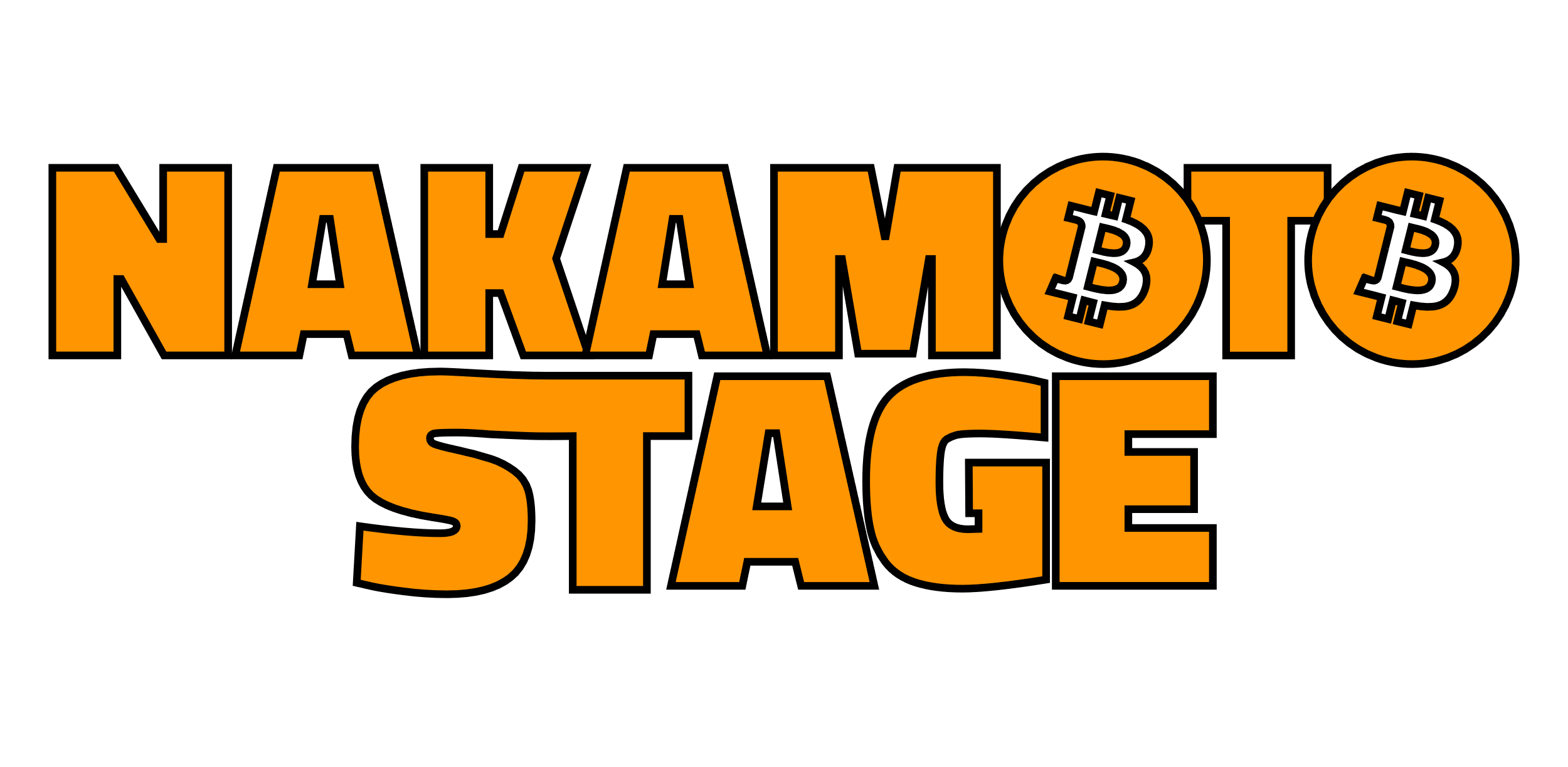 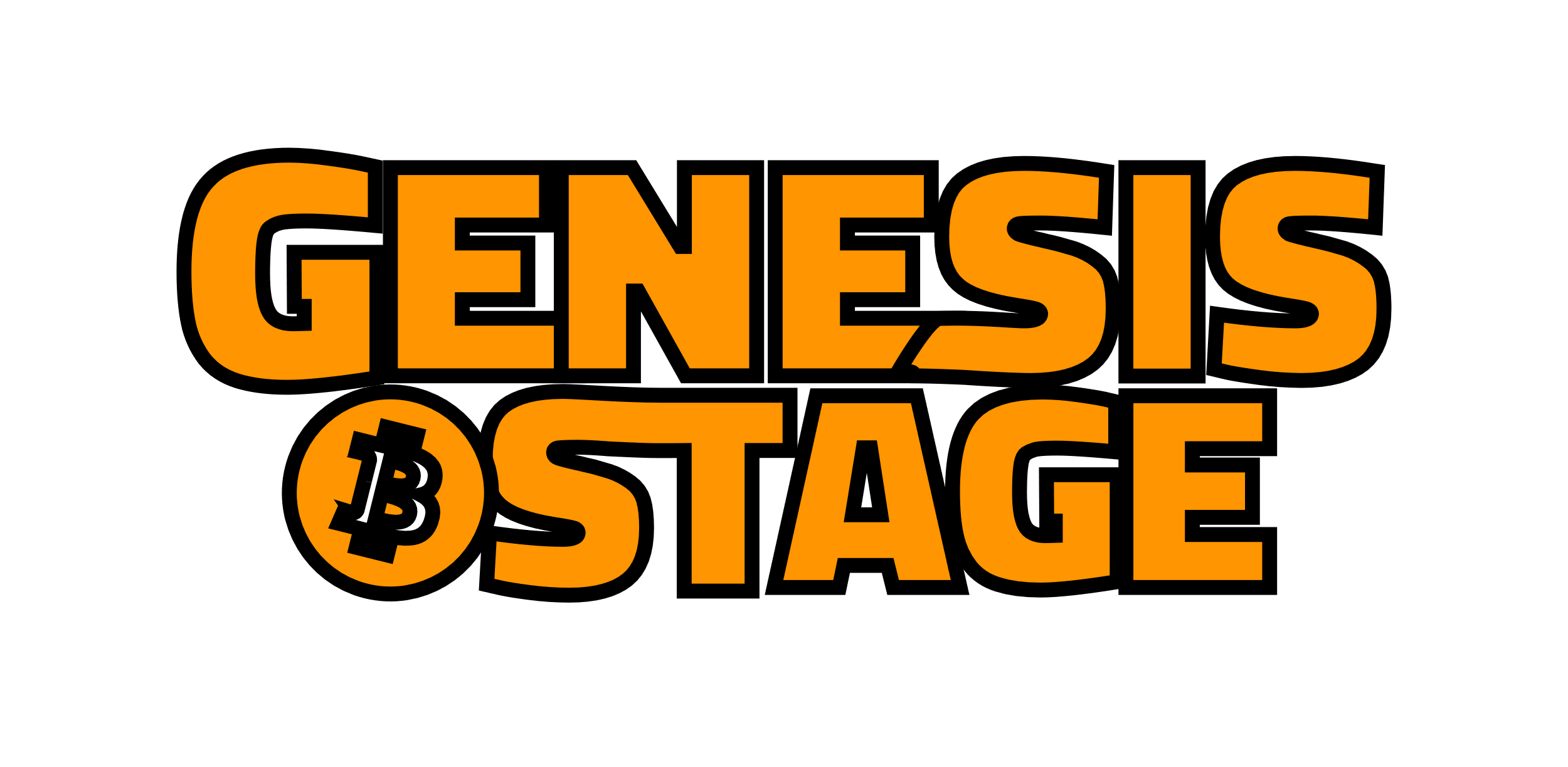 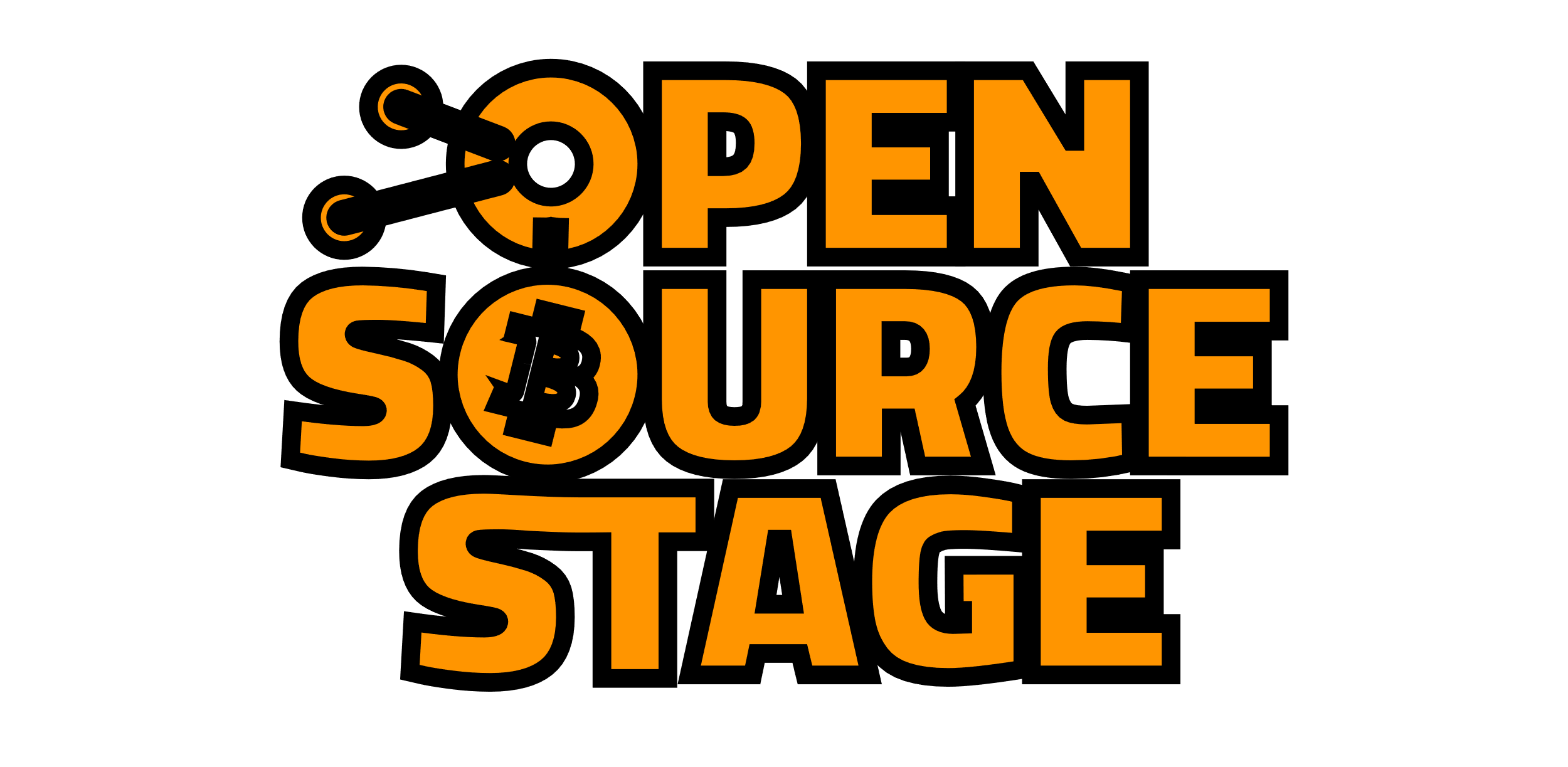 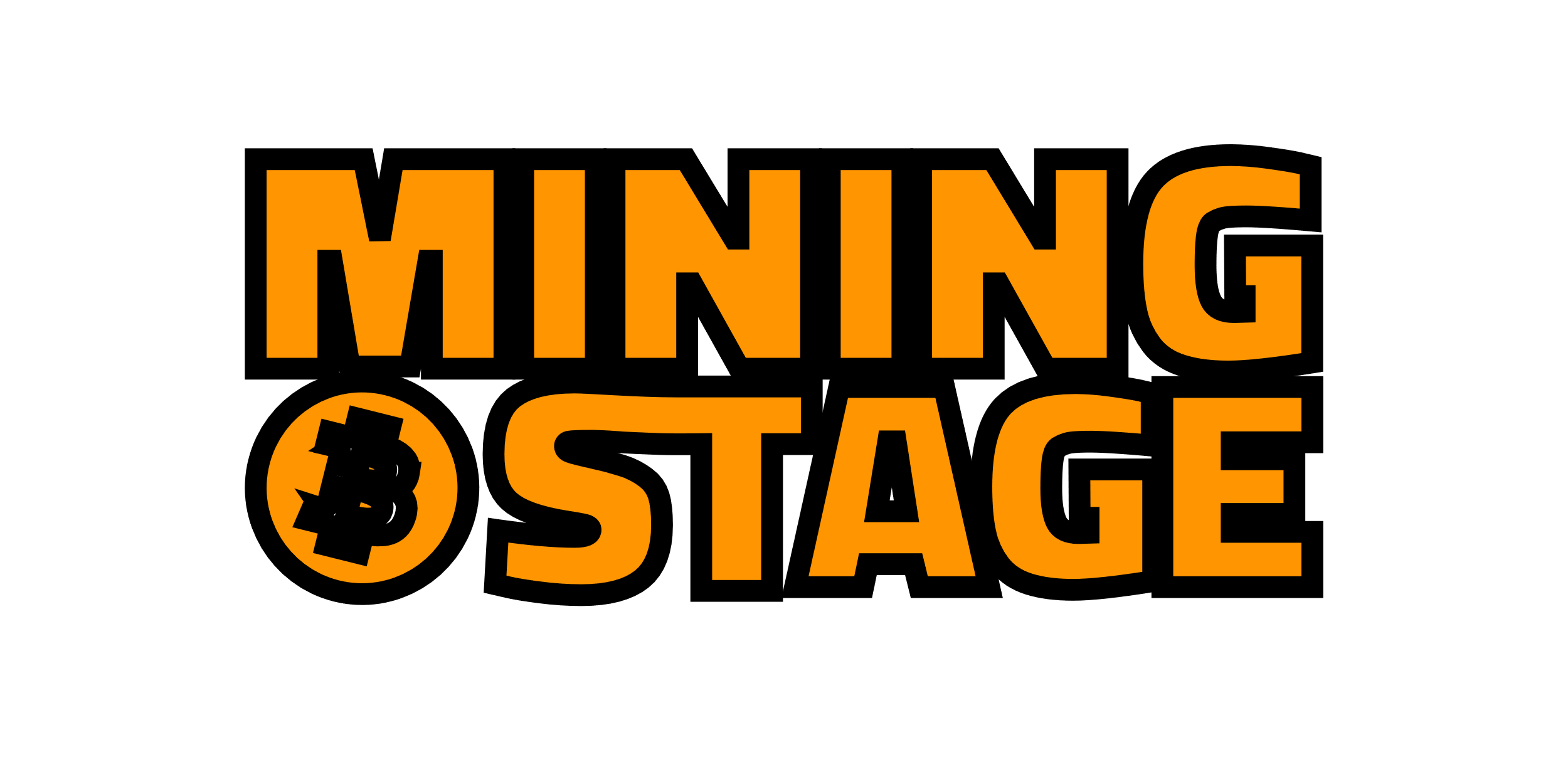 Site: www.LayerTwoLabs.com  www.drivechain.info  Paul’s Twitter: @truthcoin
4
[Speaker Notes: The mining world, and the Software world are going to collide…
… now, this doesn’t happen very often.I mean this is my perception … perhaps you disagree…
 (Here is the Miami Beach Convention Center, the big Bitcoin conference…)… and here you see that they keep our two groups very far apart, mostly. Not very many people crossover.]
When Worlds Collide…
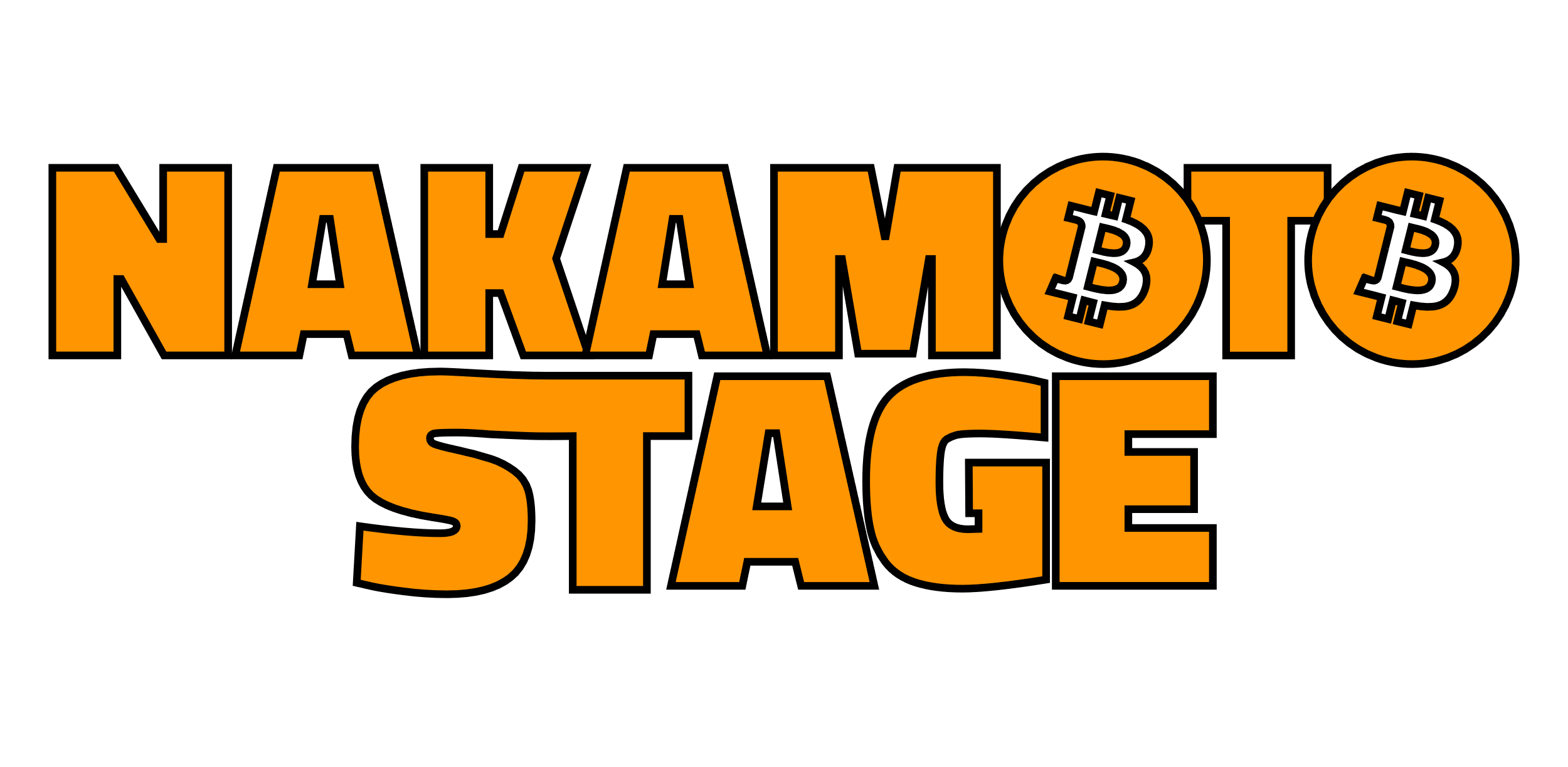 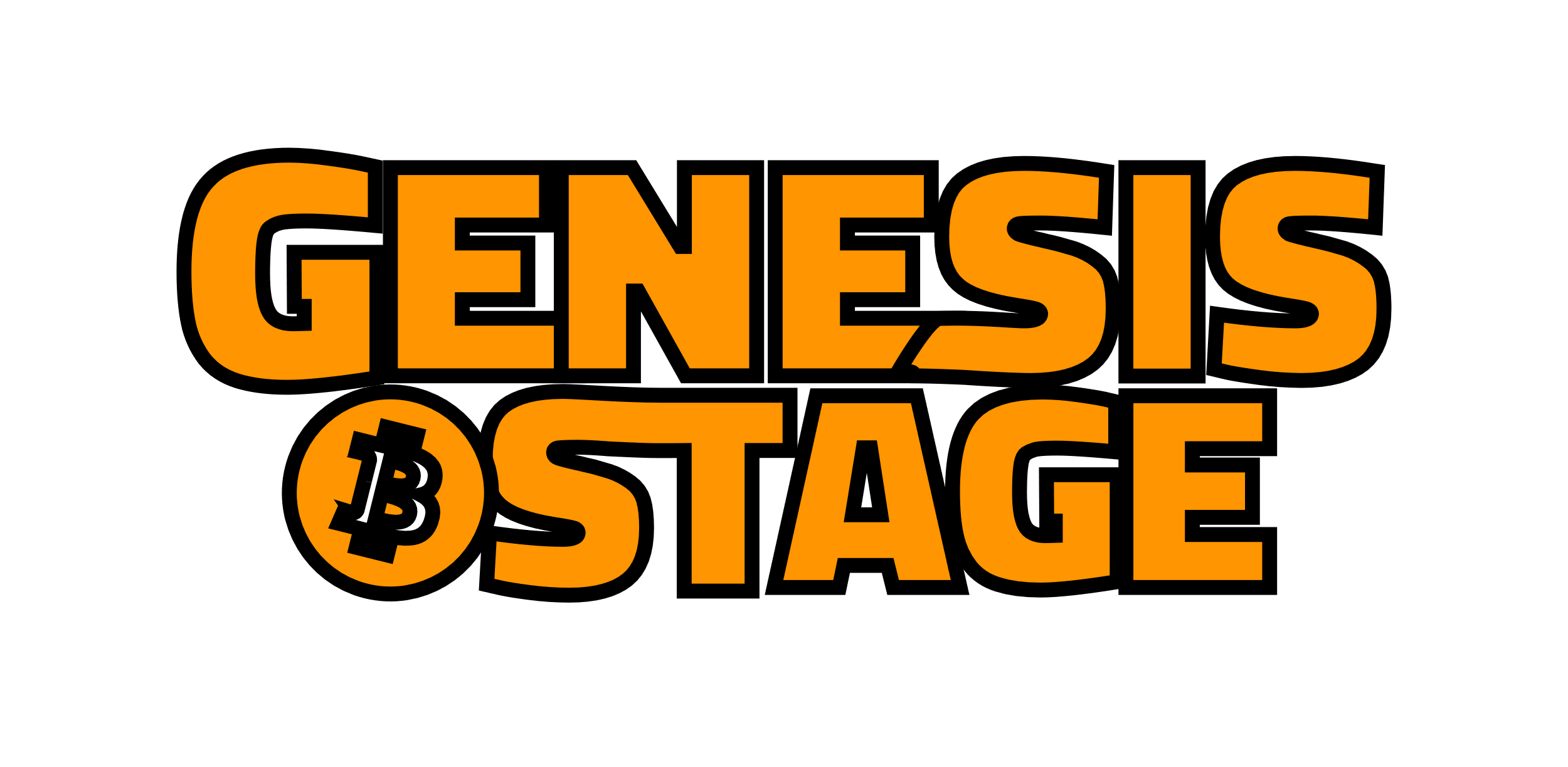 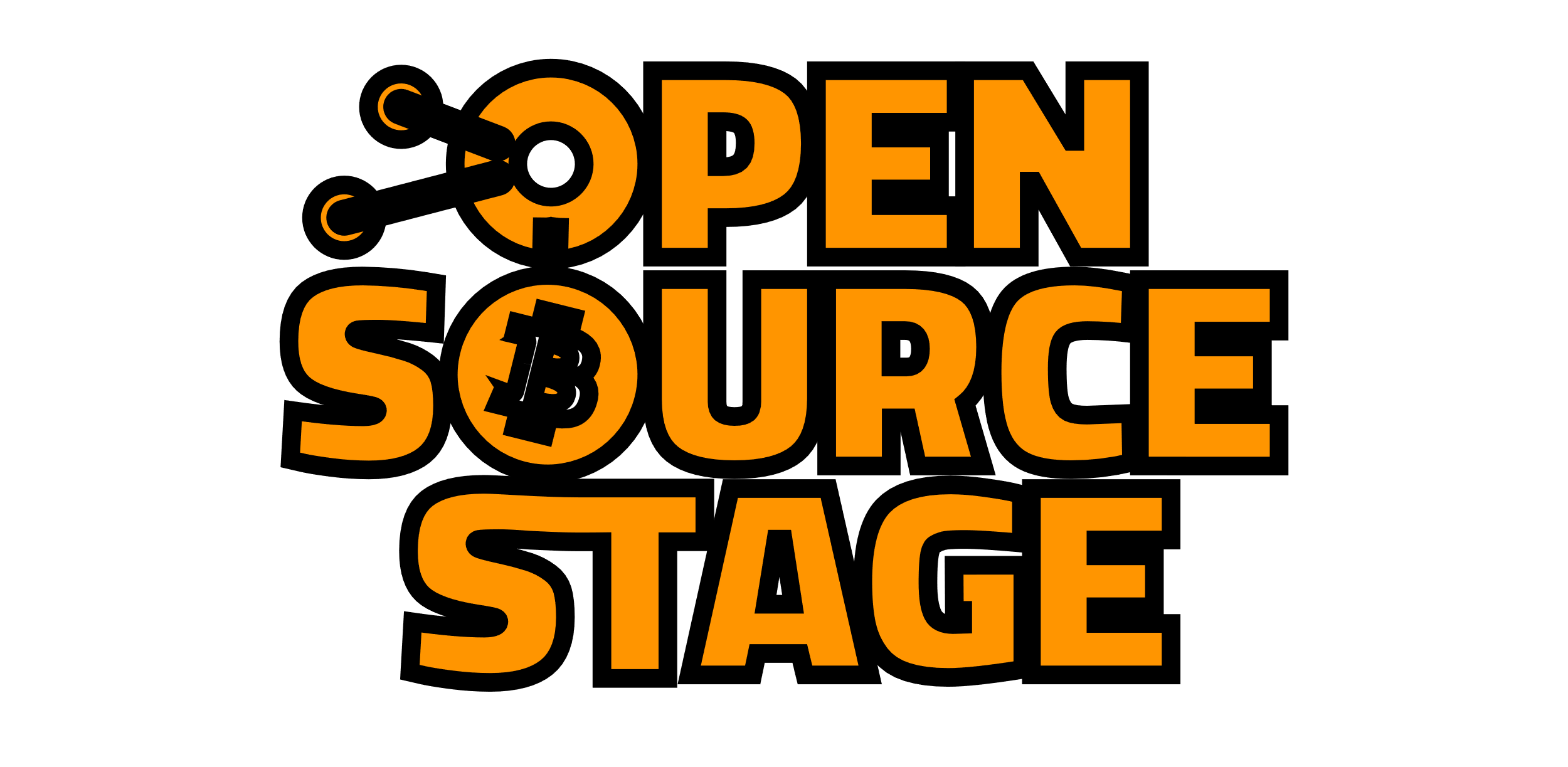 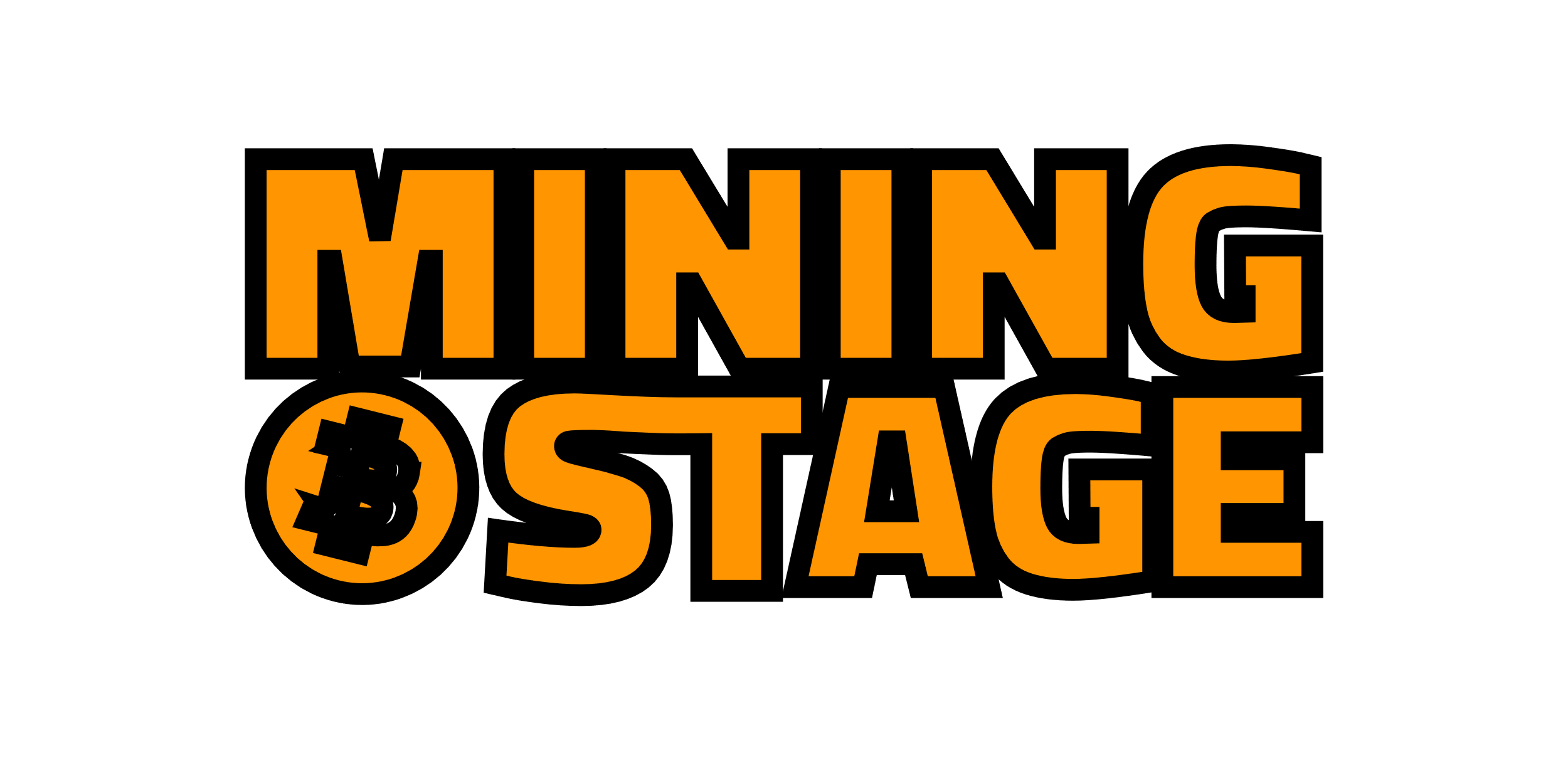 Site: www.LayerTwoLabs.com  www.drivechain.info  Paul’s Twitter: @truthcoin
5
[Speaker Notes: The mining world, and the Software world are going to collide…
… now, this doesn’t happen very often.I mean this is my perception … perhaps you disagree…
 (Here is the Miami Beach Convention Center, the big Bitcoin conference…)… and here you see that they keep our two groups very far apart, mostly. Not very many people crossover.]
My 1000+ Pages About Bitcoin
2012-2014 |  Statistician, Yale Econ  Bitcoin Researcher
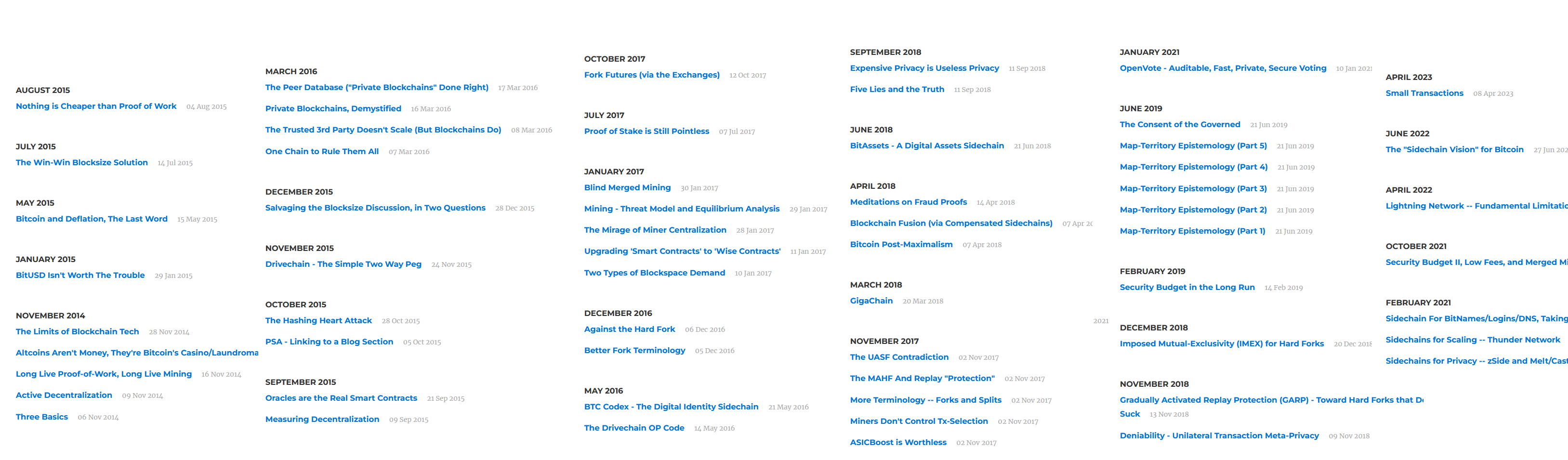 Site: www.LayerTwoLabs.com  www.drivechain.info  Paul’s Twitter: @truthcoin
6
[Speaker Notes: Before I was a CEO, I described myself as a Bitcoin Researcher.]
My Big Break
Dec 2014 – Adam Back links to my blog
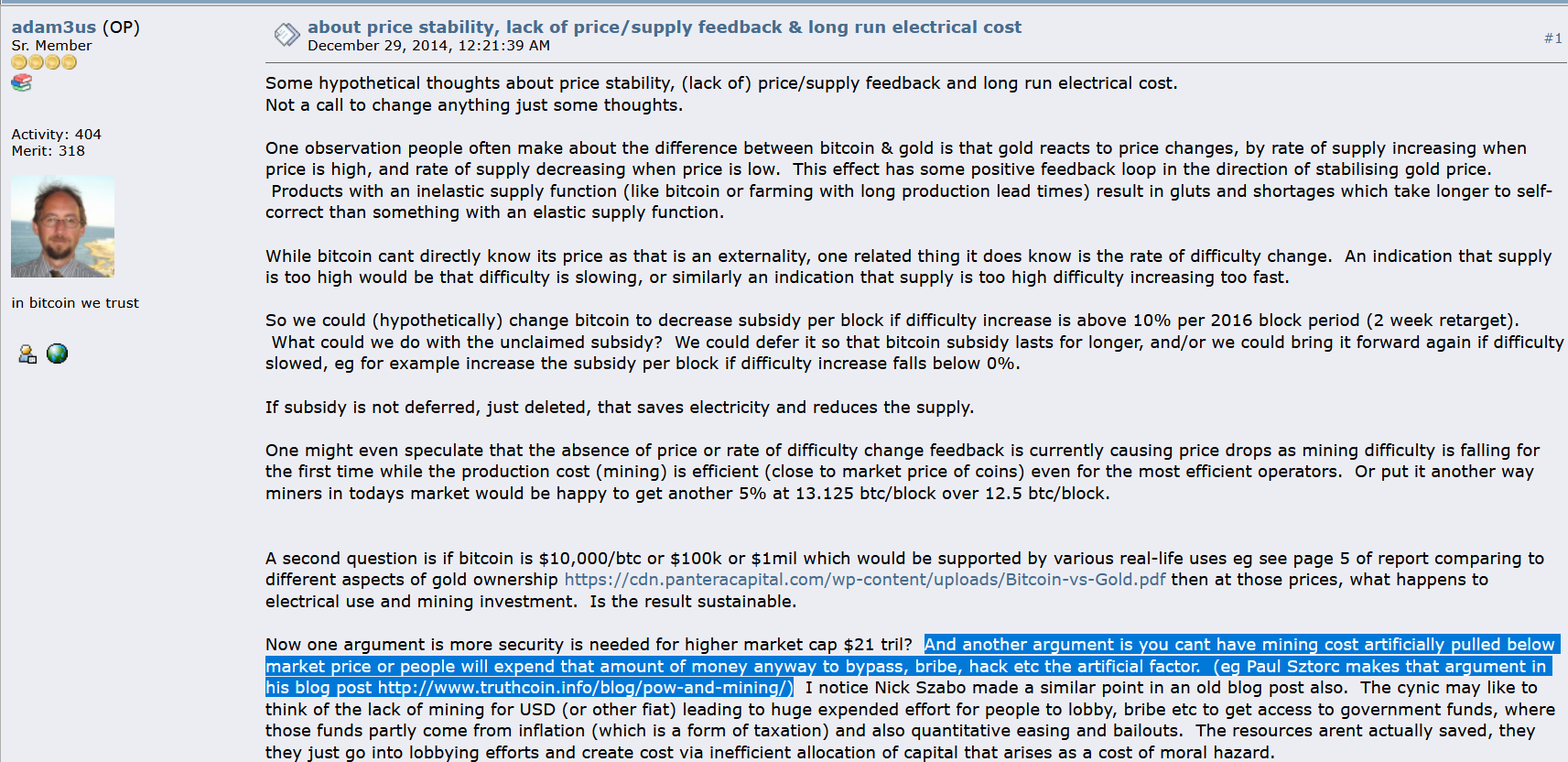 Site: www.LayerTwoLabs.com  www.drivechain.info  Paul’s Twitter: @truthcoin
7
Since Then…
2013/2014 -- wrote code/whitepaper for P2P oracle (BitcoinHivemind.com)
Technical Talks
Scaling Bitcoin 1 2 & 3 -- Program Committee for #4
TabConf every year – keynoted in 2018
BitDevs – Summer 2014 (NYC), Austin (May 2018)
Bitcoin Wednesday – all around the globe (Toronto, Chicago, Amsterdam, etc)
Consensus Construct (2017, 2019); American Banker ; Qcon London (2017)
Bitcoin Miami 2019/2021/2022/2023 & Amsterdam (all years)
Countless podcasts, spaces, etc.
Wrote BIPs 300 and 301.
Raised $3M to start LayerTwo Labs & help Bitcoiners dominate the world.
Site: www.LayerTwoLabs.com  www.drivechain.info  Paul’s Twitter: @truthcoin
8
[Speaker Notes: , since, frankly, no one else was doing it.]
Part 2 – BIP 300/301(also called “Drivechain”)
The idea
 Timeline of Progress
 Supporters / Detractors
 More details
Site: www.LayerTwoLabs.com  www.drivechain.info  Paul’s Twitter: @truthcoin
9
Goals of BIP 300/301
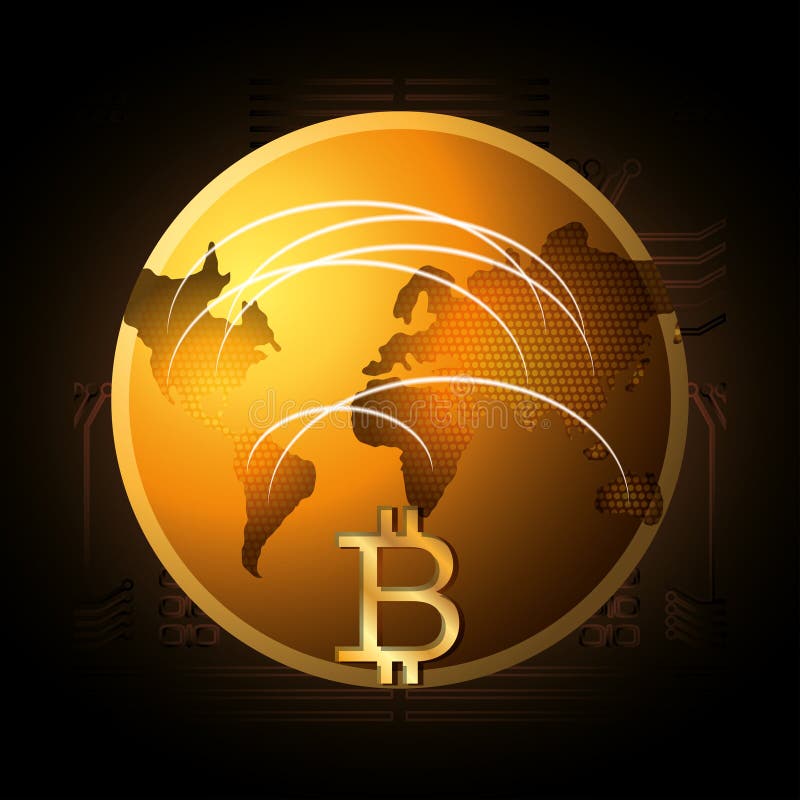 Every transaction, in the world, is a Bitcoin txn,	and each contributes to miner-revenues.
There are many different Bitcoin Networks,to accommodate different people /usecases.
Competition among networks/devs, ie – they all hate each other.
Layer 2
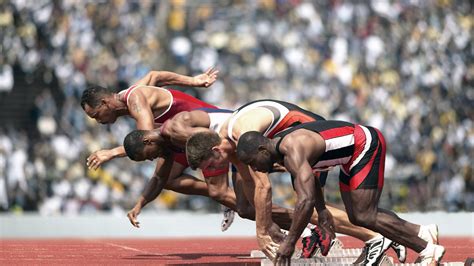 Layer 1
All the world’s txns are already on some network or another. They all pay some kind of fee to someone. (VISA, Venmo)
10
[Speaker Notes: That’s right, I’m pro-hate. Because I’m pro-competition.The more they hate each other, the harder they will work for the user.
More users  more transaction fees, and a higher price of Bitcoin.]
Goals of BIP 300/301
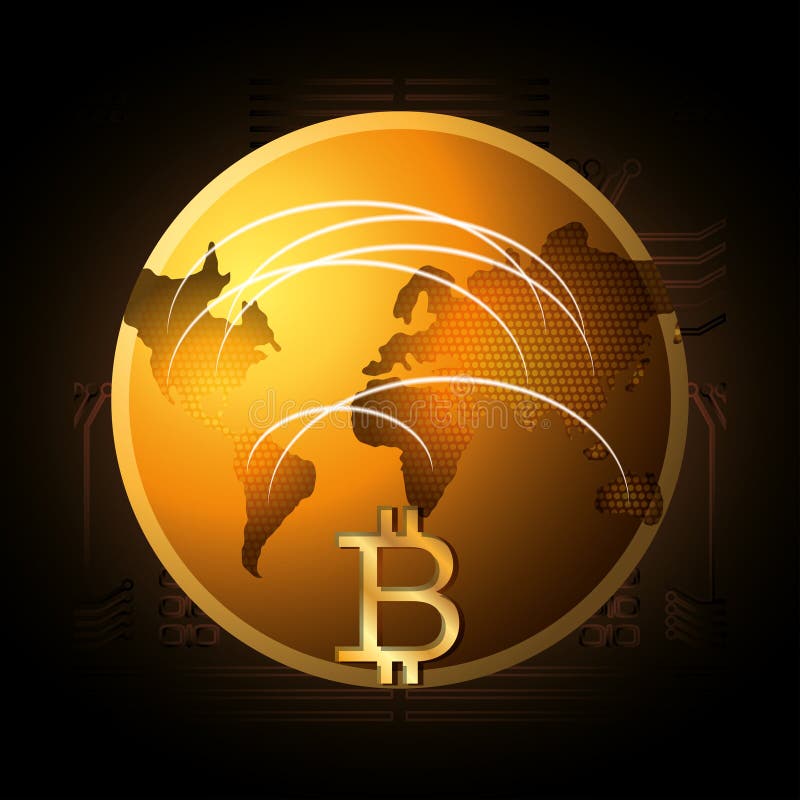 BIP 300
Every transaction, in the world, is a Bitcoin txn,	and each contributes to miner-revenues.
There are many different Bitcoin Networks,to accommodate different people /usecases.
Competition among networks/devs, ie – they all hate each other.
BIP 301
Layer 2
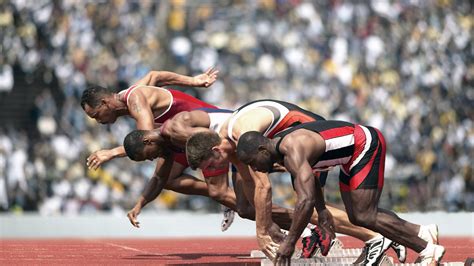 Layer 1
All the world’s txns are already on some network or another. They all pay some kind of fee to someone. (VISA, Venmo)
11
[Speaker Notes: That’s right, I’m pro-hate. Because I’m pro-competition.The more they hate each other, the harder they will work for the user.
More users  more transaction fees, and a higher price of Bitcoin.]
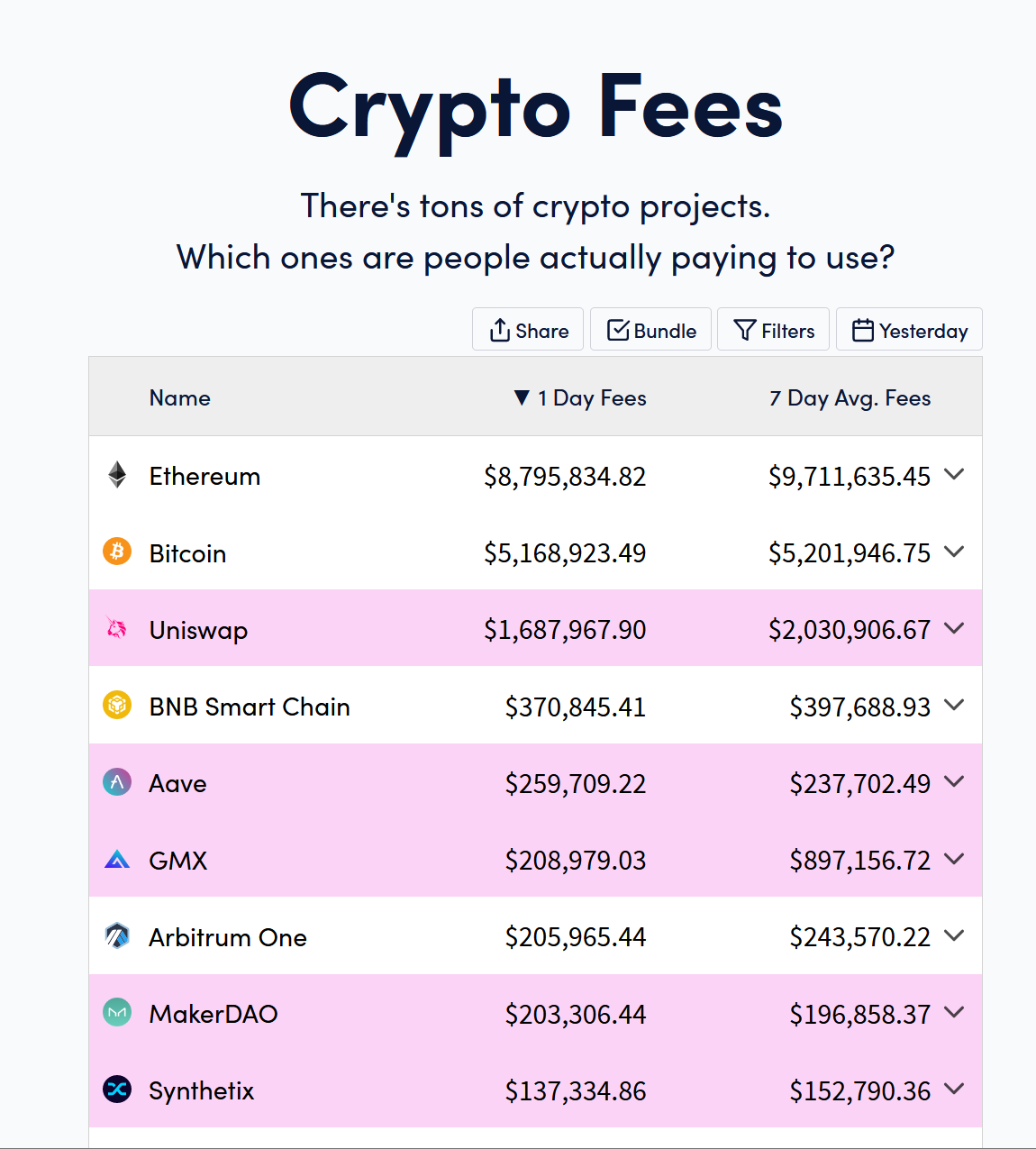 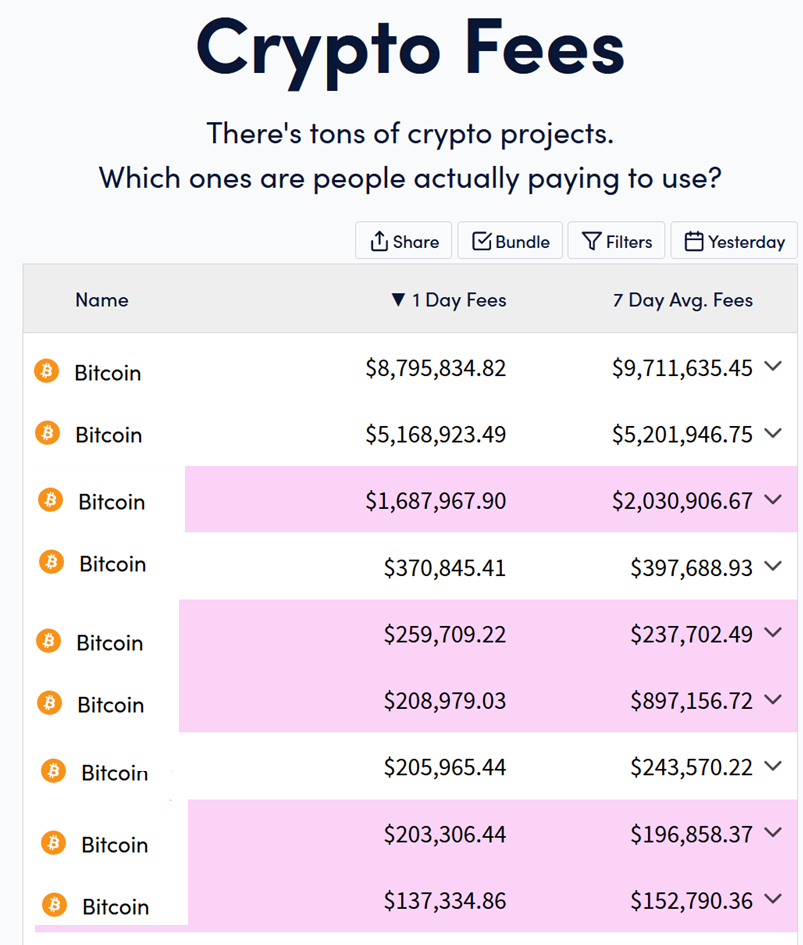 The Goal
$17,000,000
12
[Speaker Notes: Ok – I have an image for you.]
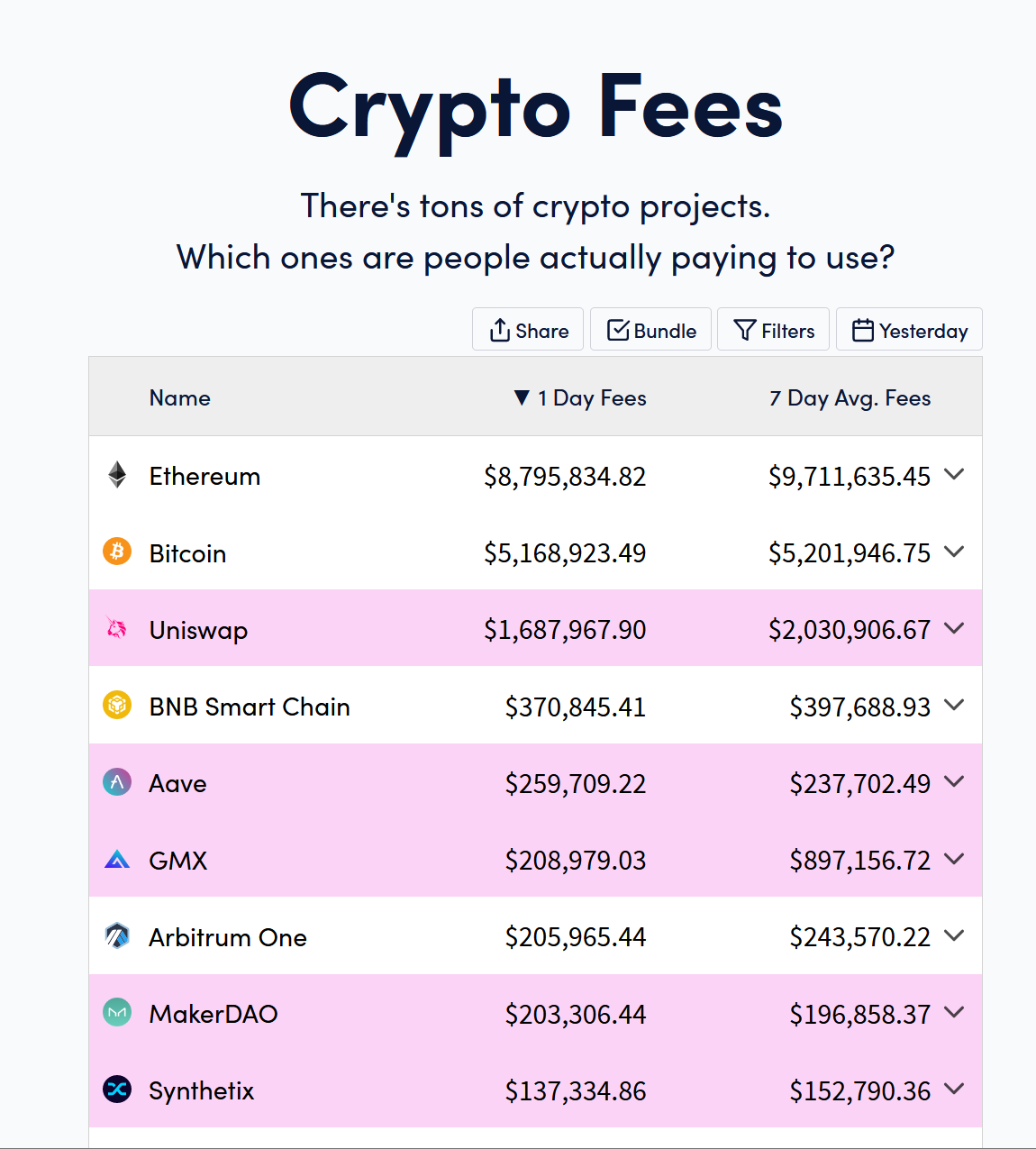 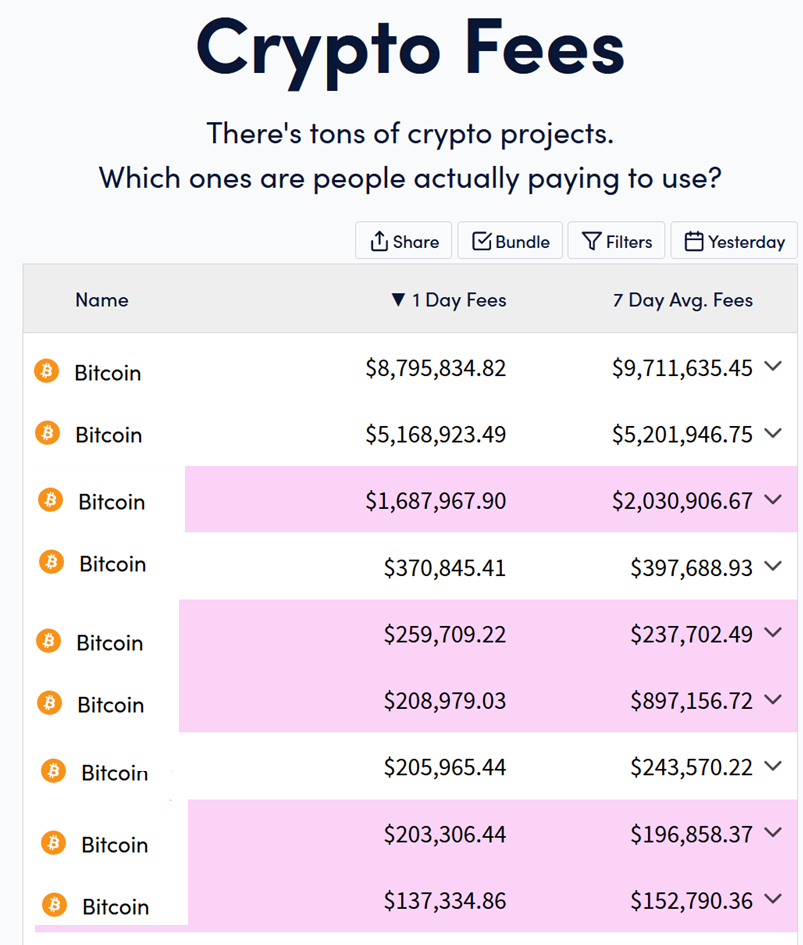 The Goal
300
Bit-Ethereum
301
$17,000,000
Bit-UniswapBit-BNCBit-AaveBit-GMXBit-ArbitrumBit-MakerDAOBit-Synthetix
L2  L1
300
Alt  BTC
13
[Speaker Notes: Ok – I have an image for you.]
Not limited to Existing Altcoins
Can include other networks, including centralized ones.
Or new blockchain networks we build from scratch.
Earth’s 1.1 trillion txns
At $0.10 = $100B per year in revenue. From payments alone.
Doubles roughly every ~ 5 years.
Chase revenues, instead of cutting costs.
More users = more Bitcoin adoption = higher price.
Site: www.LayerTwoLabs.com  www.drivechain.info  Paul’s Twitter: @truthcoin
14
[Speaker Notes: As you will see, it doesn’t matter that it’s napkin math because the numbers are favorable to say the least.]
The Cost
Activate BIP 300 – I’ll get to that.
Curate the portfolio of sidechains – very easy, since you have all the leverage. Cost ~$0.
Moderate disputes.
Run a node if there is a dispute.
Nodes are cheap, by mining standards. Worst-of-the-worst: Solana, BSV, 1 GB Blocksize node.  Cost is 3k-5k $/year , each. 
Amortized, 10 days to sync  $137 per dispute.
E(d) = 0
Miners can defer to pools ; pool admits can defer to a user’s node.
So cost = $0.
9 of those (or something better), would process the world’s txns.See my blog post “thunder” for details.
Site: www.LayerTwoLabs.com  www.drivechain.info  Paul’s Twitter: @truthcoin
15
[Speaker Notes: As you will see, it doesn’t matter that it’s napkin math because the numbers are favorable to say the least.]
The Cost
Activate BIP 300 – I’ll get to that.
Curate the portfolio of sidechains – very easy, since you have all the leverage. Cost ~$0.
Moderate disputes.
Run a node if there is a dispute.
Nodes are cheap, by mining standards. Worst-of-the-worst: Solana, BSV, 1 GB Blocksize node.  Cost is 3k-5k $/year , each. 
Amortized, 10 days to sync  $137 per dispute.
E(d) = 0
Miners can defer to pools ; pool admits can defer to a user’s node.
So cost = $0.
9 of those (or something better), would process the world’s txns.See my blog post “thunder” for details.
Site: www.LayerTwoLabs.com  www.drivechain.info  Paul’s Twitter: @truthcoin
16
[Speaker Notes: As you will see, it doesn’t matter that it’s napkin math because the numbers are favorable to say the least.]
Timeline of Progress
Timeline:
2015 – A mere blog post2017 – BIP #s 300 / 301
2019  – 1st Software Release (testnet)2022 – Cloned zCash and Eth.
2023 – Luke Dashjr’s WIP pull request to Bitcoin Core
Highly endorsed by the technical elite – but not everyone.
Site: www.LayerTwoLabs.com  www.drivechain.info  Paul’s Twitter: @truthcoin
17
My Three Favorite Endorsements
"Drivechains…are pretty cool…and arguably could have been more important or useful than let’s say Taproot.“- Adam Back, Baltic Honeybadger 2022, Live on stage in front of everyone
“We need Drivechain or all the work of thousands in the last 13 years will be in vain.” ... “Drivechain is our only hope”.- fiatjaf, (creator of nostr), on twitter
“We need your project, of course, for the obvious reasons...”- Rene Pickhardt ( Author of Mastering Lightning , #1 stackoverflow (?) contributor for LN questions ), MIT Bitcoin Expo, 2023
Visit www.LayerTwoLabs.com/friends for 49 more!
18
[Speaker Notes: These people all *Lead* a different project. Adam Back leads Blockstream and thus indirectly Liquid. Fiatjaf leads nostr. Rene is one of the leaders of LN.
Yet they all found some nice things to say about my project.

What can I say, kids – real respects real.]
My Three Favorite Endorsements
"Drivechains…are pretty cool…and arguably could have been more important or useful than let’s say Taproot.“- Adam Back, Baltic Honeybadger 2022, Live on stage in front of everyone
“We need Drivechain or all the work of thousands in the last 13 years will be in vain.” ... “Drivechain is our only hope”.- fiatjaf, (creator of nostr), on twitter
“We need your project, of course, for the obvious reasons...”- Rene Pickhardt ( Author of Mastering Lightning , #1 stackoverflow (?) contributor for LN questions ), MIT Bitcoin Expo, 2023
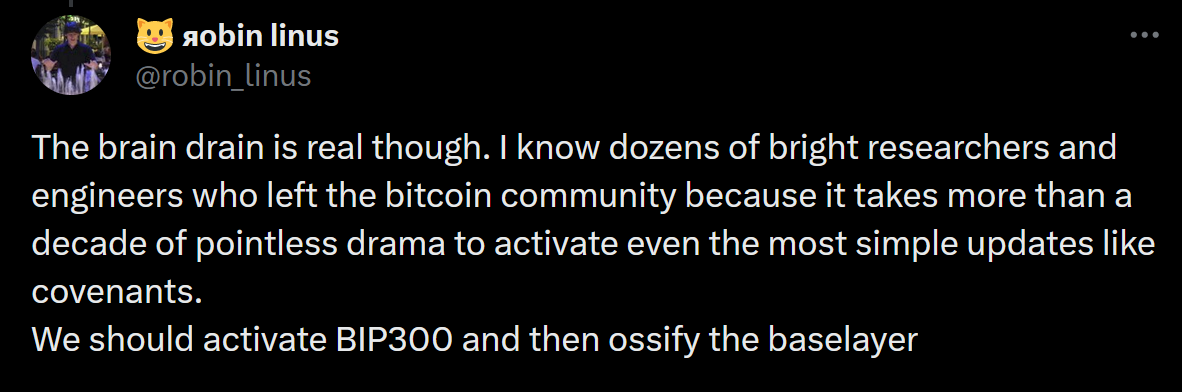 -Robin Linus, Founder of ZeroSync, Creator of BitVM / BitStream
Visit www.LayerTwoLabs.com/friends for 49 more!
19
[Speaker Notes: These people all *Lead* a different project. Adam Back leads Blockstream and thus indirectly Liquid. Fiatjaf leads nostr. Rene is one of the leaders of LN.
Yet they all found some nice things to say about my project.

What can I say, kids – real respects real.]
Site: www.LayerTwoLabs.com  www.drivechain.info  Paul’s Twitter: @truthcoin
20
A Bold Claim
BIP300 Solves All of Bitcoin’s Biggest Problems
Heterogeneity Problem
Scalability
Privacy
Scams – Eliminating ScamCoins ; Domesticating the Token Casino
Security Budget
Decentralization
“Fundamental Value” of Bitcoin
With...
 ...zero risk to Bitcoin!
Site: www.LayerTwoLabs.com  www.drivechain.info  Paul’s Twitter: @truthcoin
21
That “Zero Risk” Part
Bip300 is an easy soft fork to add to Bitcoin... And an easy soft fork to remove.
New Bitcoin Core
BIP 300Softfork
Bitcoin Core v25
Interoperable with Core v25
A Softfork Banning all Bip300 Deposits/Withdrawals from L1
Bitcoin Core v25
New Bitcoin Core
Interoperable with Core v25
So, worst case scenario, miners just run a simple softfork, and we are exactly back to where we are today.
Telegram: t.me/DcInsiders     Website: www.LayerTwoLabs.com   Paul’s Twitter: @truthcoin
22
A Bold Claim
Different strokes for different folks.Flexibility to grow and change as needed.
BIP300 Solves All of Bitcoin’s Biggest Problems
Heterogeneity Problem
Scalability
Privacy
Scams – Eliminating ScamCoins ; Domesticating the Token Casino
Security Budget
Decentralization
“Fundamental Value” of Bitcoin
With...
 ...zero risk to Bitcoin!
Different chains for different users.
A team of region-specific chains, each with a large growing Blocksize – onboard users directly to L2.
zCash drivechain.
Have a dedicated NFT/ERC/Ordinals chain. Pay all txn fees in BTC. Clear coin roles.
Merged Mining = miners collect ALL fees from ALL chains. For free.
Shrink L1 Bitcoin Core Blocksize, and ossify (the spec at least). No more politics.
Chains are actually useful for real world tasks.
BitNames + Truthcoin ; examples
Site: www.LayerTwoLabs.com  www.drivechain.info  Paul’s Twitter: @truthcoin
23
A. Heterogeneity
Smart ContractsDeFiTuring CompletenessRing Signatureszk-SnarksLarge Blocksizes
NFTsOracles
Mimblewimble
…(etc)
Bitcoin does seem great… but can it do _______ ?
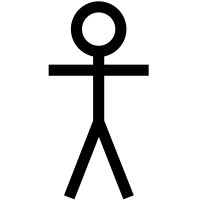 Actually we DON’T want Bitcoin to do ______ in the first place because it is actually a bad due to _______, as you can read ______. But if by ______ you really mean ______, then yes Bitcoin can do that!  Eventually we are working on _____ which should be able to do ______ even better than ______ anyway but it is actually a good thing that the protocol is so difficult to upgrade beca …
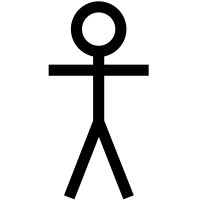 Yes.See BIP 300.
Bitcoiner
Noob
Telegram: t.me/DcInsiders     Website: www.LayerTwoLabs.com   Paul’s Twitter: @truthcoin
24
[Speaker Notes: Ideally, with Bip300, if some annoying person asks “Sure Bitcoin seems great, but can it do .... smart_contracts, DeFI, zk-snarks, blah blah, you just say “Yes, Bitcoin can do that – see Bip300”.]
A. Heterogeneity
I can improve Bitcoin! It only needs my new idea:  _______ !! When can you merge my code ??
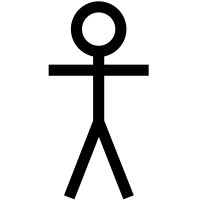 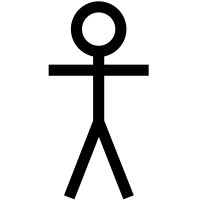 You can’t just merge something into Bitcoin -- It affects everyone else’s nodes!! Besides, ______ has been proposed before and you need to read ______ so that you can learn why everyone hates it, especially our infallible _______ who would have done it by now if it were a good idea.  ________ is a SCAM and you are trying to ATTACK BITCOIN!! Even if your idea was good it would probably take years to get consensus and get merged into …
Noob (and/or Fringe Genius)
Use BIP 300.
Good luck!!
Bitcoiner
Telegram: t.me/DcInsiders     Website: www.LayerTwoLabs.com   Paul’s Twitter: @truthcoin
25
[Speaker Notes: Similarly, if some innovator dreams up a crazy idea, “Hey I can improve Bitcoin, it only needs my new idea ... larger blocksizes, Turing Completeness, KYC-miner-coins?” Then: similarly, they now can do that without anyone’s permission. They just don’t do it on Bitcoin base layer, they do it on a Bip300 sidechain.

So: that’s the goal – FREEDOM. Developers can write whatever code they want, users can use that code if they like. Everyone gets what they want. But how is it accomplished?]
A Bold Claim
BIP300 Solves All of Bitcoin’s Biggest Problems
Heterogeneity Problem
Scalability
Privacy
Scams – Eliminating ScamCoins ; Domesticating the Token Casino
Security Budget
Decentralization
“Fundamental Value” of Bitcoin
With...
 ...zero risk to Bitcoin!
Different chains for different users.
A team of region-specific chains, each with a large growing Blocksize – onboard users directly to L2.
zCash drivechain.
Have a dedicated NFT/ERC/Ordinals chain. Pay all txn fees in BTC. Clear coin roles.
Merged Mining = miners collect ALL fees from ALL chains. For free.
Shrink L1 Bitcoin Core Blocksize, and ossify (the spec at least). No more politics.
Chains are actually useful for real world tasks.
BitNames + Truthcoin ; examples
Telegram: t.me/DcInsiders     Website: www.LayerTwoLabs.com   Paul’s Twitter: @truthcoin
26
[Speaker Notes: We don’t have time for all of these, but in the Q&A perhaps we can get back to them.However, I will go deeper into]
LargeBlocks?? What about Decentralization??
A Scalability Paradigm Shift
Remember: Heterogeneity! People are different!“Coffee txn” does not need as much decentralization as other txns.Bitcoin must compete, today, with Venmo.
27
How to Get These BIPs
Site: www.LayerTwoLabs.com  www.drivechain.info  Paul’s Twitter: @truthcoin
28
Soft Fork Deadlock Problem
Bitcoin Development has slowed to a crawl – because of 2017!
16
2
SegWit
Announced Dec 2015
Coded Oct 2016
Activated Aug 2017
Taproot
Announced Jan 2018
Coded Oct 2020
Activated Nov 2021
46 Months
20 Months
Site: www.LayerTwoLabs.com  www.drivechain.info  Paul’s Twitter: @truthcoin
29
Modern Soft Fork Activation
The fate of 118
The fate of 119
If we always refuse to act, out of fear of making an error – that itself is a pretty grave error.
If we always defer – it will create politics and chaos.
Miners must get involved and learn the issues.
Not everyone can be a specialist – by definition. But you can force 2-3 independent specialists to compete for your attention.
Site: www.LayerTwoLabs.com  www.drivechain.info  Paul’s Twitter: @truthcoin
30
How to Get BIPs 300/301
Specifically, SoftFork deadlock problem –   2017-era Miners created this problem,  can be solved with leadership from >50% hashpower (a few pools).  Can be solved once-and-for-all.
Requires better Pool  Hasher communication.   And willingness to switch pools.   Or even punitively destroy a pool, retroactively.
Someone has to take responsibility – and its YOU!   Long run, you will suffer the most… if Bitcoin underperforms.
Site: www.LayerTwoLabs.com  www.drivechain.info  Paul’s Twitter: @truthcoin
31
Thank YouFor Your Attention
Site: www.LayerTwoLabs.com  www.drivechain.info  Paul’s Twitter: @truthcoin
32
Fundamental Value – Namecoin
Satoshi co-invents Namecoin in 2010
Why does today’s internet suck so much??
Namecoin Enables:
One Username – Own a single username, that works everywhere, on every site.
No more passwords! -- Login by being “pinged” with PIN via open protocol.
Easy to keep different online identities separate.
“PayMail” – Special inbox where people must pay you $ in order for the message to go through.
PayMail for introductions + Whitelists = eliminates all spam from the internet. This breaks the chokehold of Google.
On-chain PayMail is completely, 100% untraceable if you run a full node. No TOR required.
Everyone has end-to-end encryption. Everyone has a TOR / i2p website.
No seizing of ICANN domain names.
(Through Bip47 / similar), eliminates the need for Bitcoin addresses.
Telegram: t.me/DcInsiders     Website: www.LayerTwoLabs.com   Paul’s Twitter: @truthcoin
33
[Speaker Notes: In other words, Satoshi would have an email address, a zCash address, and an Instagram account and a TikTok, automatically.]
Screenshot #1 from www.truthcoin.info/blog/bitnames/
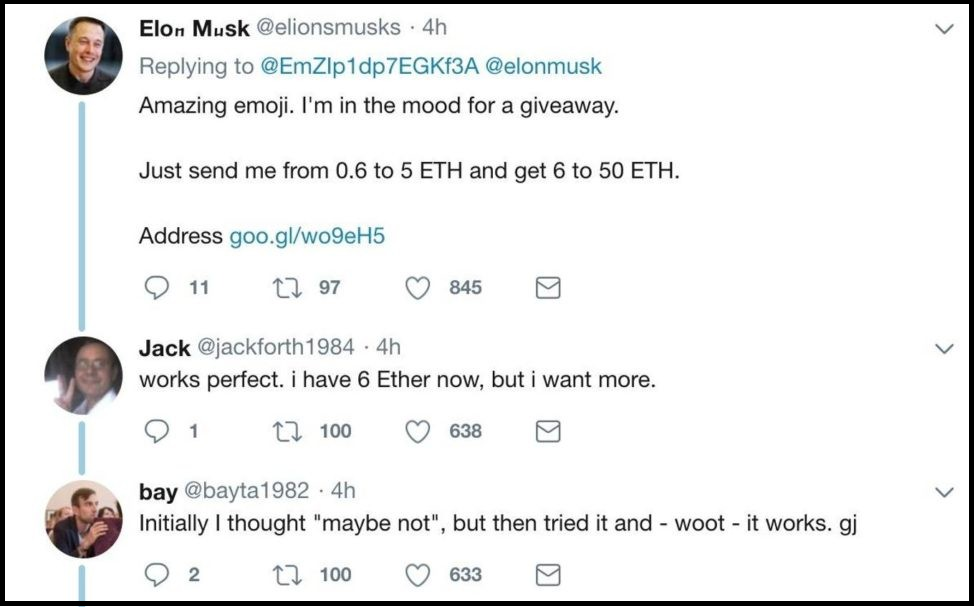 Telegram: t.me/DcInsiders     Website: www.drivechain.info        Paul’s Twitter: @truthcoin
34
[Speaker Notes: …this is someone pretending to be Elon Musk, on Twitter…]
Screenshot #2 from www.truthcoin.info/blog/bitnames/
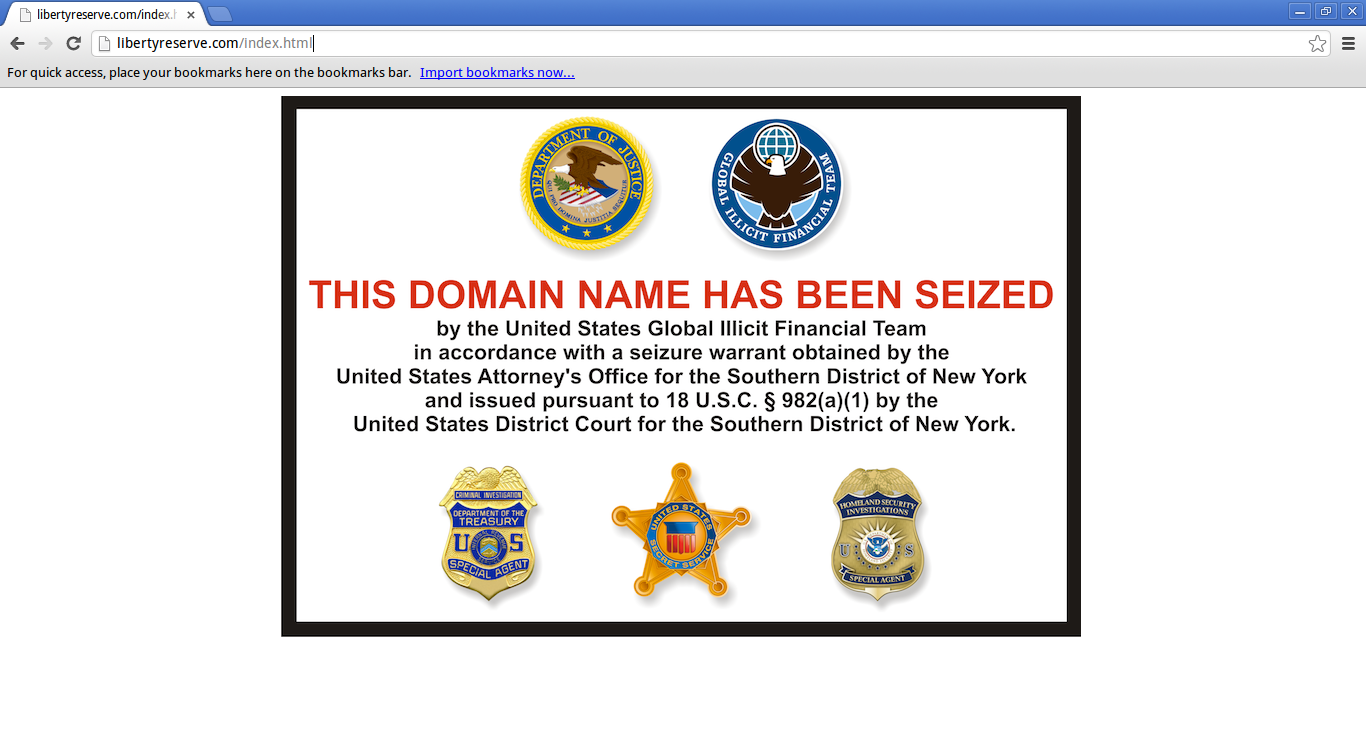 Telegram: t.me/DcInsiders     Website: www.drivechain.info        Paul’s Twitter: @truthcoin
35
[Speaker Notes: …this is the Liberty Reserve website domain_name being seized…]
Screenshot #3 from www.truthcoin.info/blog/bitnames/
Telegram: t.me/DcInsiders     Website: www.drivechain.info        Paul’s Twitter: @truthcoin
36
[Speaker Notes: …this is a guy on YouTube who, in the bottom-right, has to list out all of his screennames ... and they aren’t all identical, his Facebook name is different.With BitDNS everyone would just have one login, for every service. No one could seize your account, anywhere. And people would always be able to find you.]
Fundamental Value – Truthcoin
Paul (me) invents Truthcoin in 2013/14
Why does today’s internet suck so much??
Truthcoin Enables:
Prediction Markets – prevents politicians/CEOs from lying.
Prevents politicians/CEOs from lying
Each voter/shareholder/whatever can become optimally informed, with zero effort.
Will counteract “rational ignorance” and Caplan-esque “rational irrationality”.
Eliminates the entire “misinformation” pipeline / food chain. (Lobbyists, pollsters, etc).
Thus, politicians will have to work as hard as possible.




Fork futures -- would have prevented the Blocksize war.
Portfolio replication – allows for stablecoins/anything-coins... no backer needed!
Paves the way for land-value-Futarchy / nirvana.
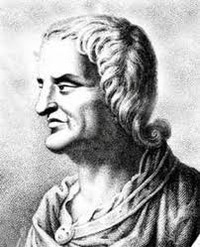 Quis custodiet ipsos custodes? – “But who is in charge of those who are in charge?”
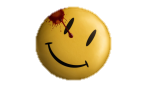 Telegram: t.me/DcInsiders     Website: www.LayerTwoLabs.com   Paul’s Twitter: @truthcoin
37
[Speaker Notes: In other words, Satoshi would have an email address, a zCash address, and an Instagram account and a TikTok, automatically.]
Rot From Above: Who controls what?
CEO / President / Senator / Editor-in-Chief
Informed or otherwise…
Group Opinion
C-Suite / Cabinet /
Coordinators / Reviewers
Managers / Directors /
Aides / Researchers
Shareholders /
Voters / Colleagues
Staff / Research Assistants
Result
Satisfaction of:Customers / Citizens / Readers
38
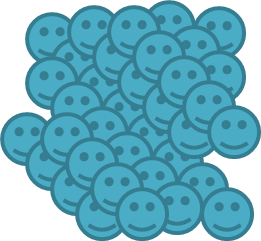 How to we combine the many preferences of this group into one request?
Do we each have to monitor the leader’s work? If not, who do we trust (and why)?
If I don’t like this leader, how do I find out if others agree? How do we fire the leader?
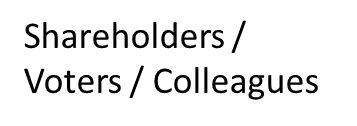 Bad
Prediction Markets fix this.
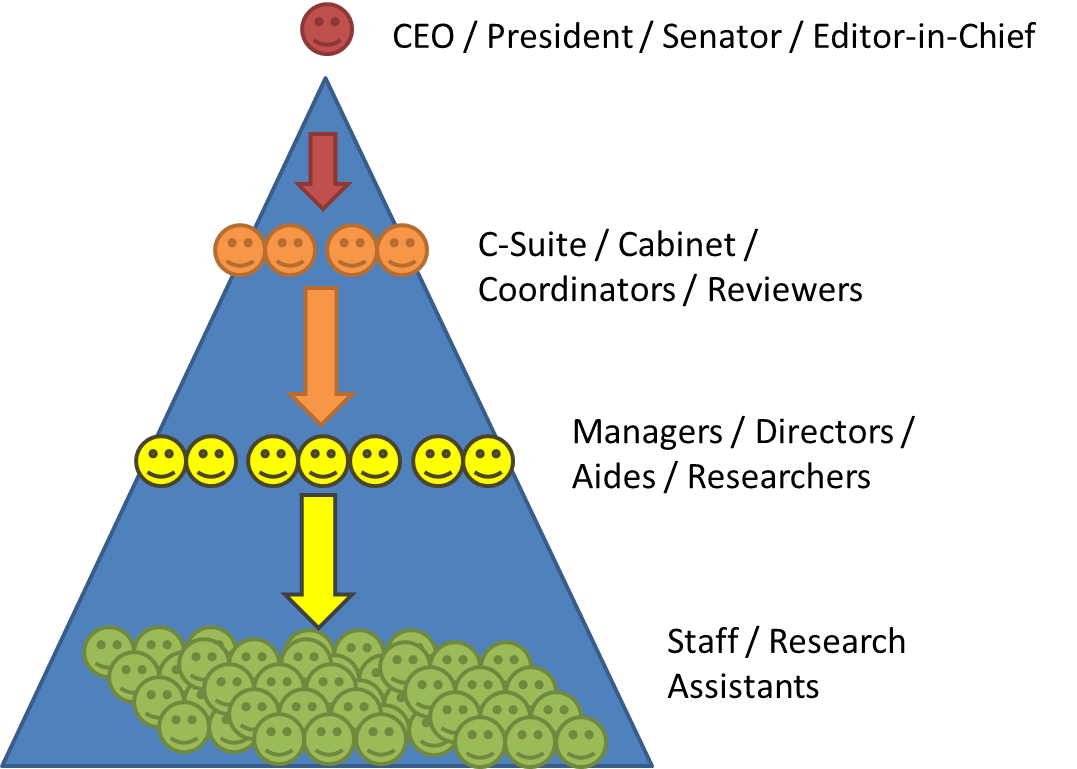 Can easily…
…make requests.
…observe work/results.
…fire insubordinates.
Good
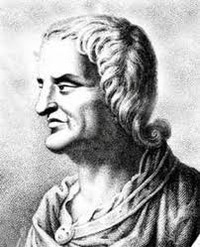 Quis custodiet ipsos custodes? – “But who is in charge of those who are in charge?”
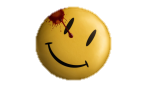 Telegram: t.me/DcInsiders     Website: www.LayerTwoLabs.com   Paul’s Twitter: @truthcoin
39
Prediction Markets
Screenshots from my own BTC sidechain project
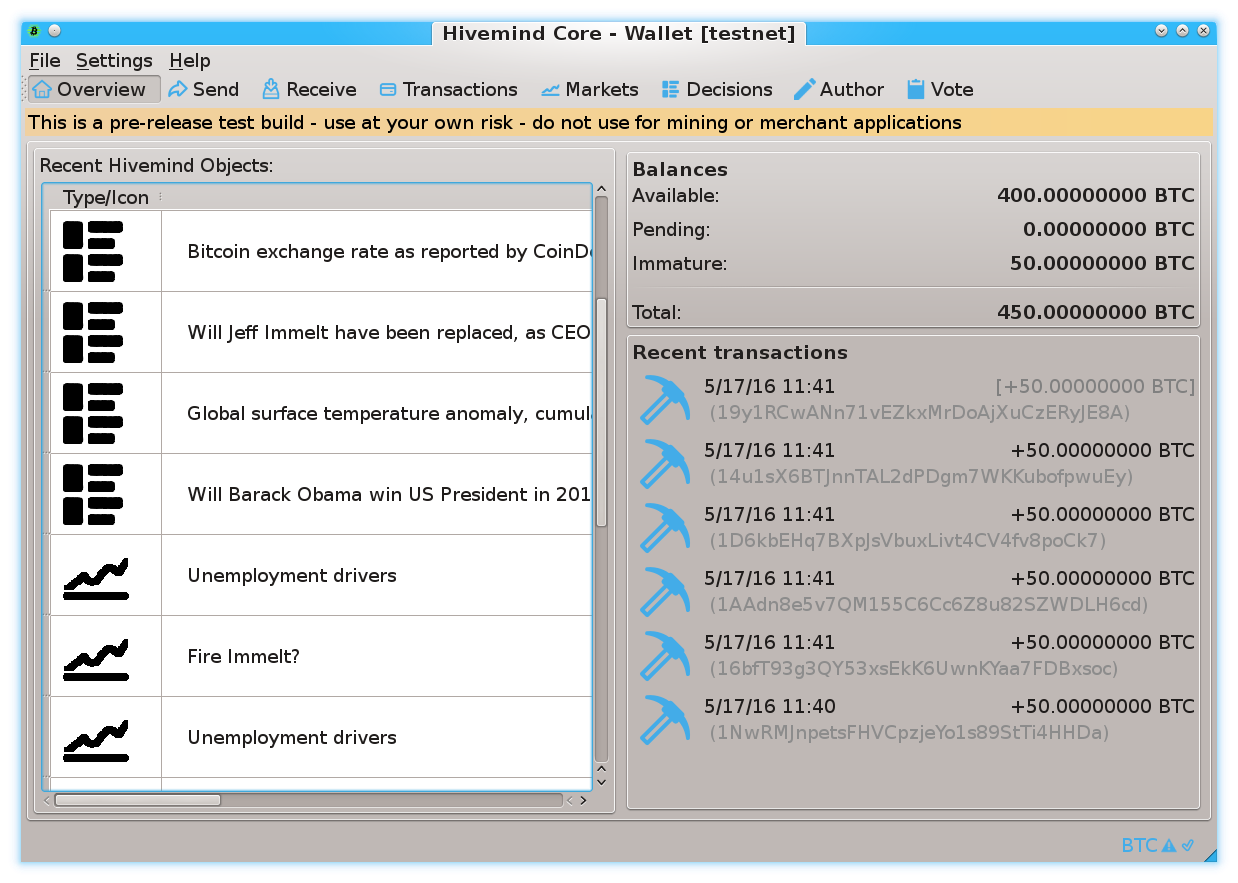 www.BitcoinHivemind.com
Telegram: t.me/DcInsiders     Website: www.drivechain.info        Paul’s Twitter: @truthcoin
40
[Speaker Notes: This is one of my other projects, BitcoinHivemind.com, check it out. I designed it to be a sidechain from the very beginning. Here are some screenshots…]
Prediction Markets
Screenshots from my own BTC sidechain project
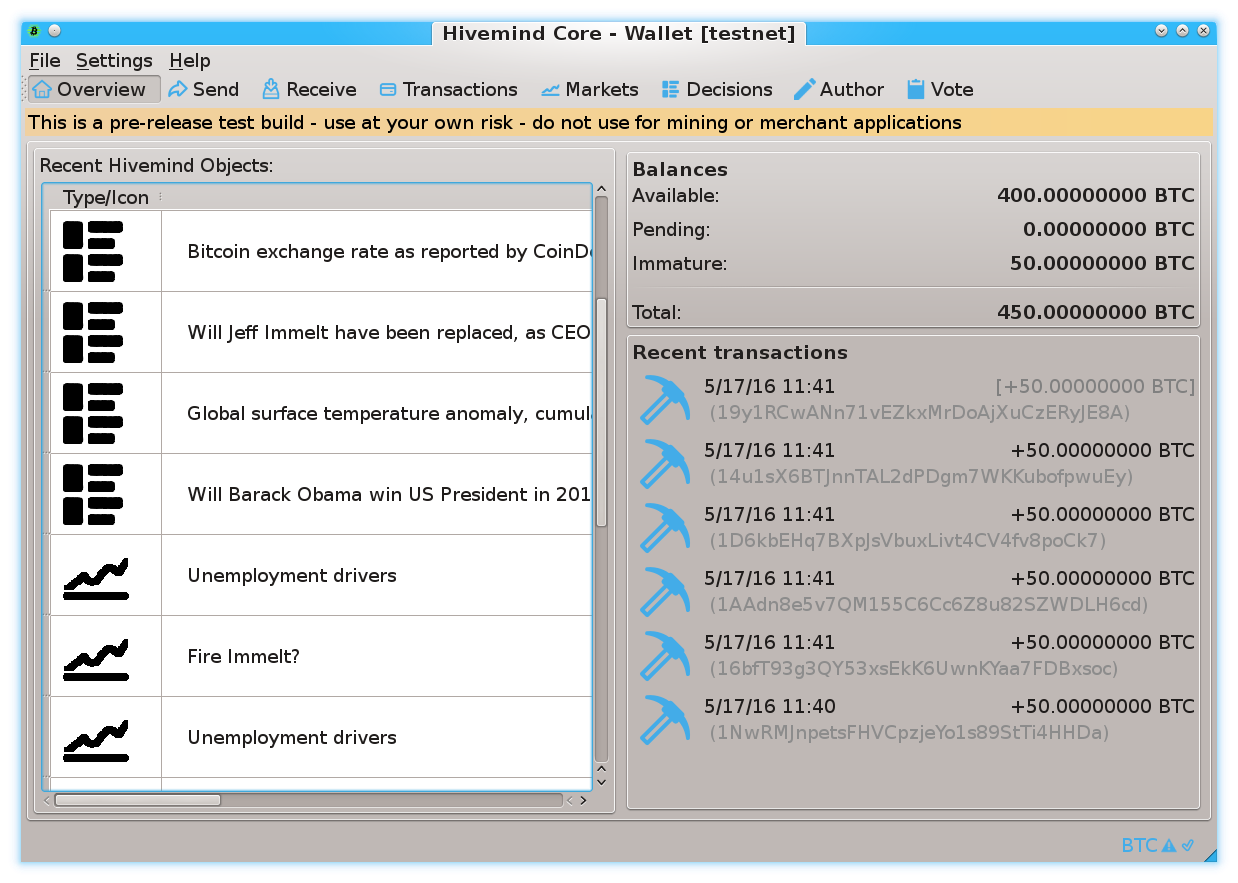 www.BitcoinHivemind.com
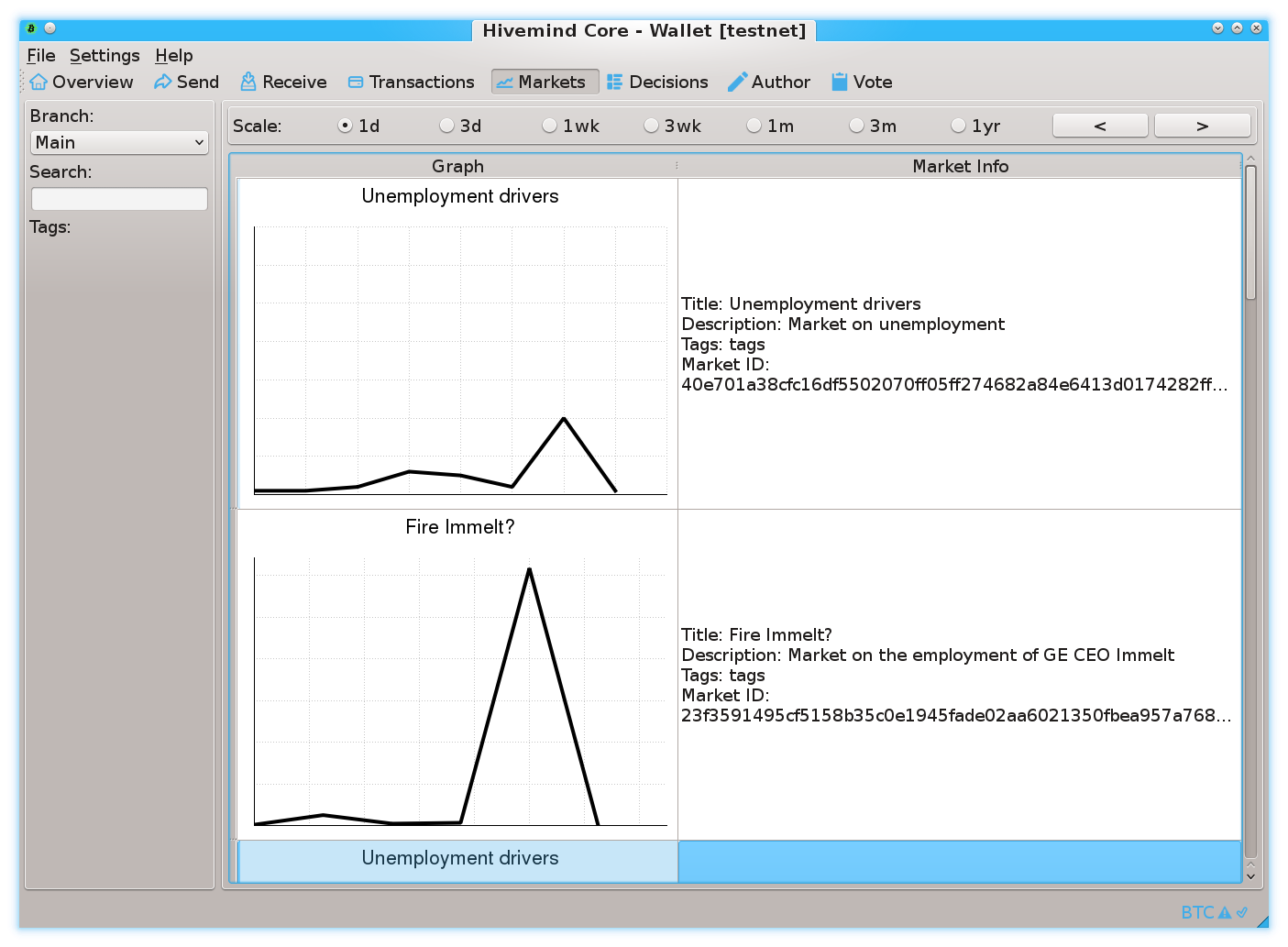 Telegram: t.me/DcInsiders     Website: www.bip300.info        Paul’s Twitter: @truthcoin
41
[Speaker Notes: …]
Prediction Markets
Screenshots from my own BTC sidechain project
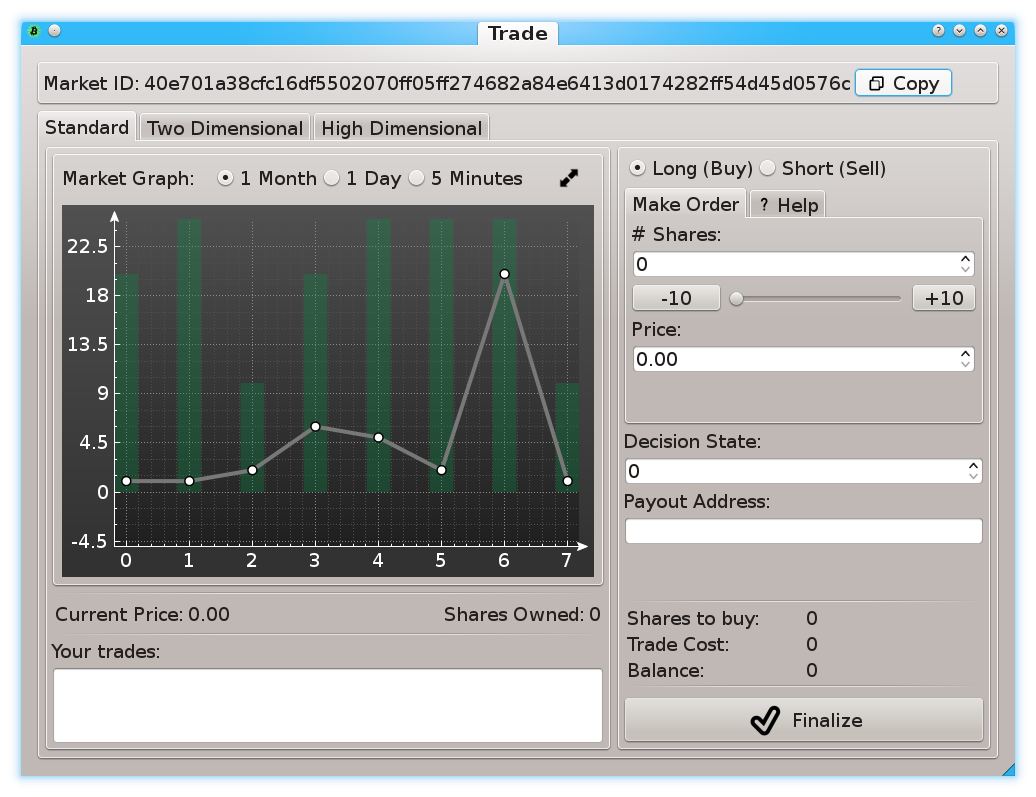 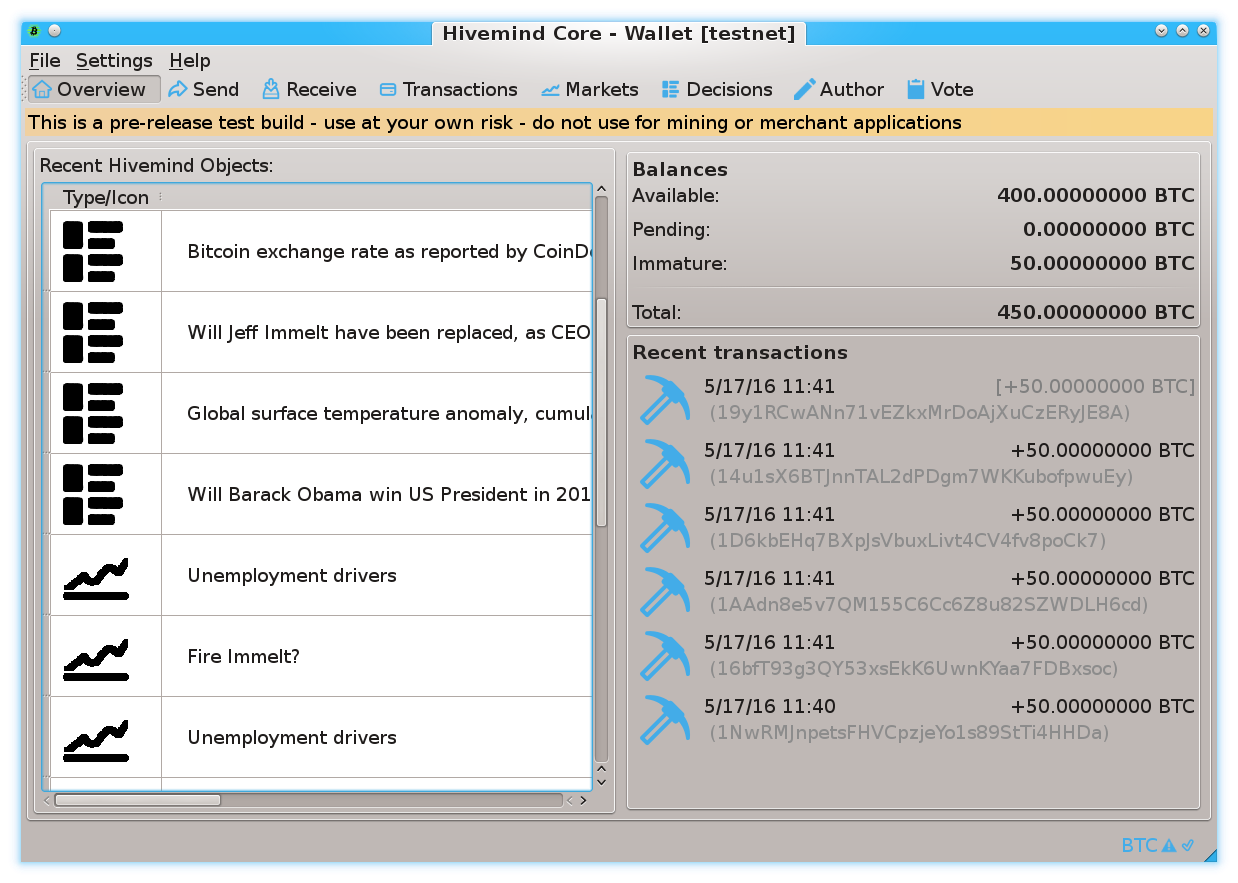 www.BitcoinHivemind.com
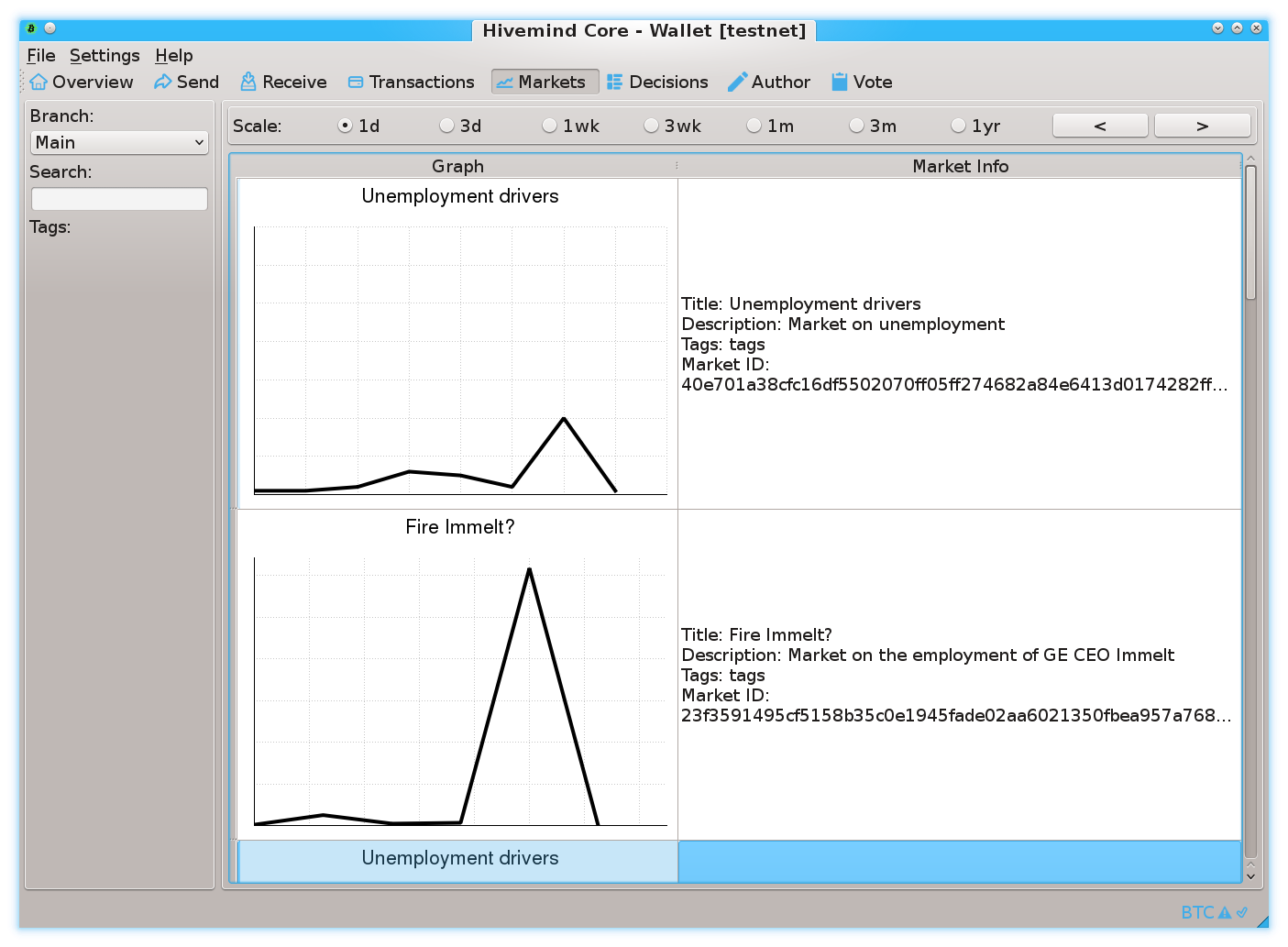 Telegram: t.me/DcInsiders     Website: www.bip300.info        Paul’s Twitter: @truthcoin
42
[Speaker Notes: … This software can do a lot of things…]
Prediction Markets
Screenshots from my own BTC sidechain project
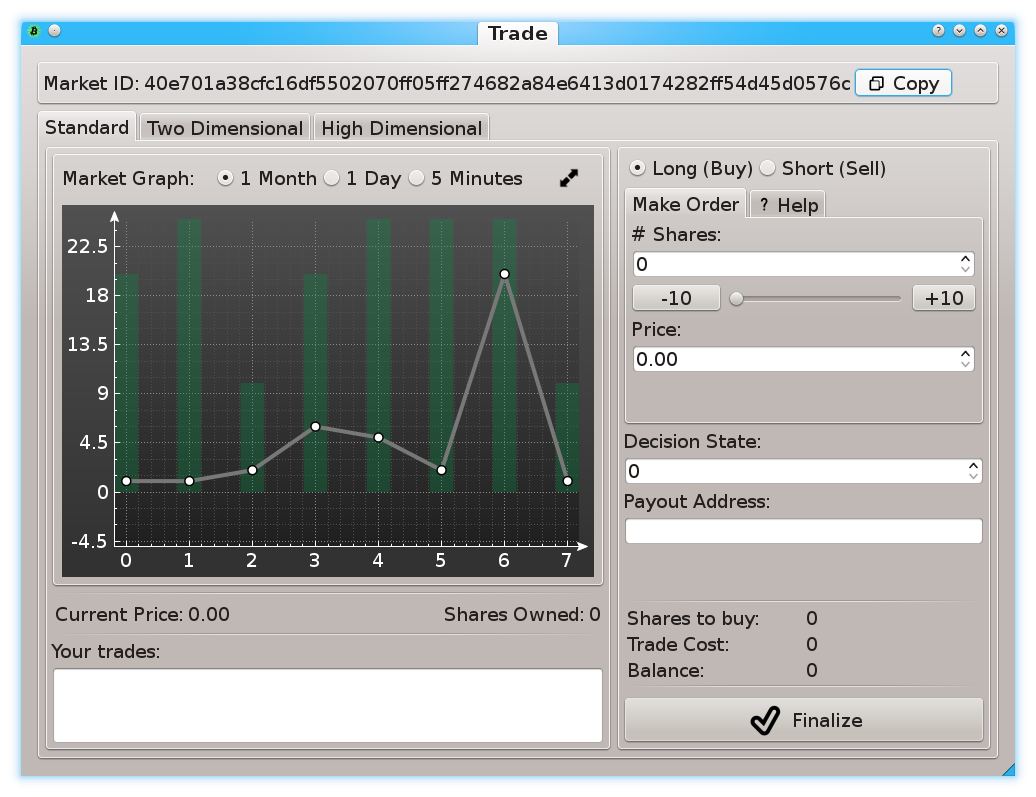 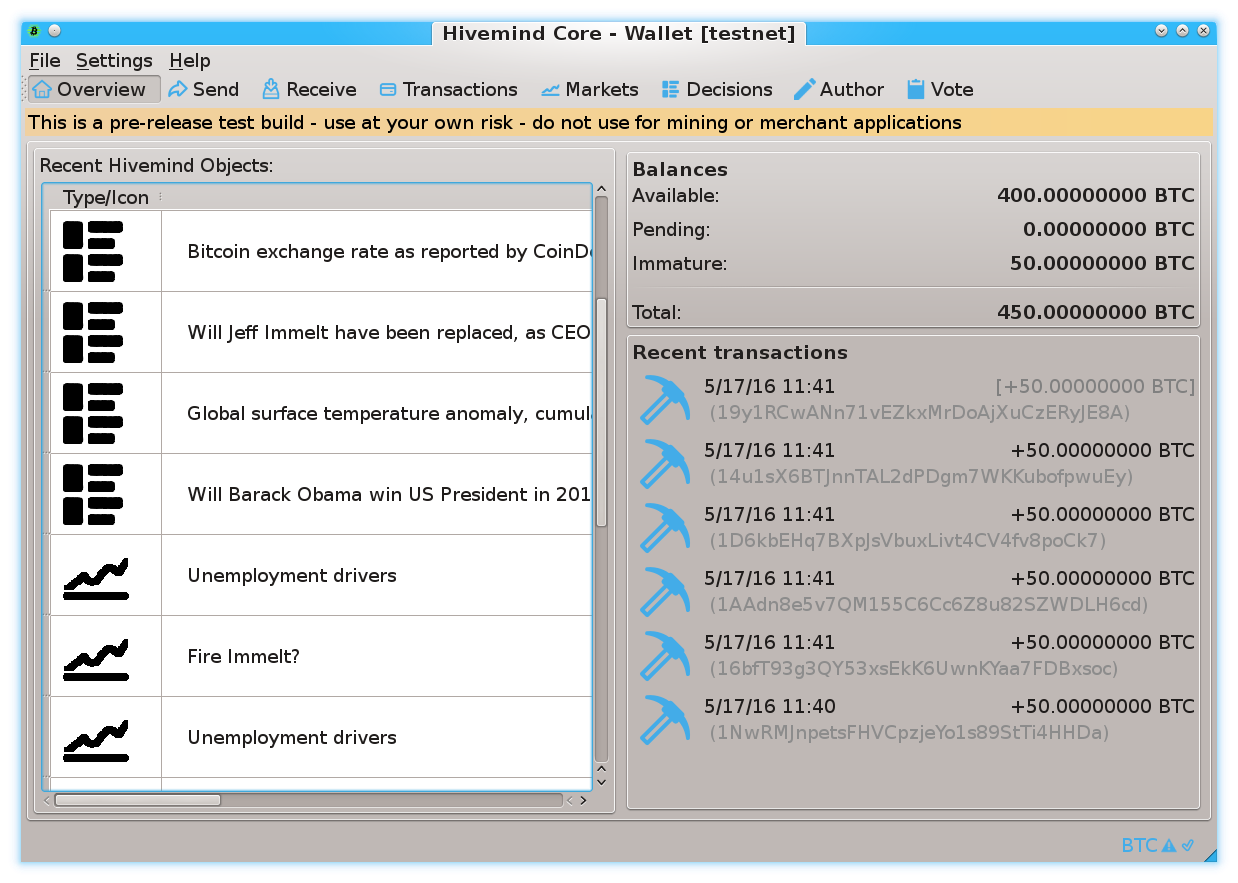 www.BitcoinHivemind.com
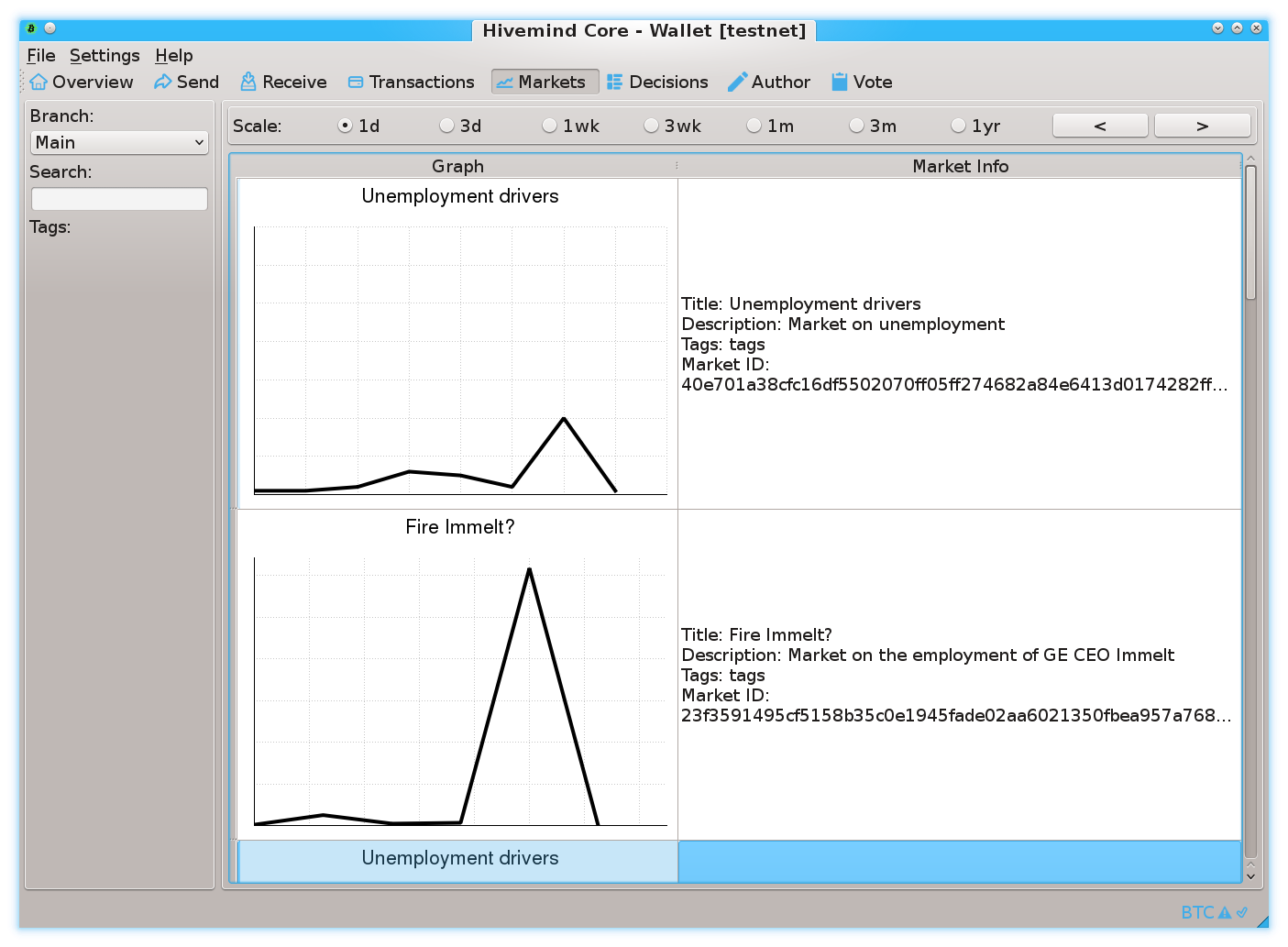 Key Idea: “Futarchy” -- futures markets for how well certain leaders would perform, if they were in charge.
Telegram: t.me/DcInsiders     Website: www.bip300.info        Paul’s Twitter: @truthcoin
43
[Speaker Notes: …but the crowd favorite is ‘Futarchy’ – where there are futures markets for how well certain leaders would perform, if they were in charge. ... This idea is very distressing to bad leaders, [laugh] , because WE can learn about exactly how bad they are going to be, before we cast a vote for anyone. I think that this is one of the most important ideas in the whole world.]
Supporters and Detractors
Site: www.LayerTwoLabs.com  www.drivechain.info  Paul’s Twitter: @truthcoin
44
In One Slide
More revenues ( 10x 20x ) are possible,   but only if Miners educate themselves on the tech.   Including conflicts-of-interest among dev groups.

What are BIPs 300/301 ?
300 allows for conversion: [ Altcoin L1 ]  [ BTC-only L2 ] .
301 allows Bitcoin miners (that’s you), to collect all the fees of these networks.
Requires 51% hashrate to activate soft fork + other very small costs.
How to get it ?
Miners take responsibility for educating self on BIPs.
Fix softfork deadlock issue. Force responsibility onto someone.
Fix Pool – Hasher communication.
Site: www.LayerTwoLabs.com  www.drivechain.info  Paul’s Twitter: @truthcoin
45
[Speaker Notes: … so, by all means, go back to whatever you were doing before and don’t listen to this talk.]
Conflicts of Interest – Time to get Woke
Devs , Users, Miners, Investors
Site: www.LayerTwoLabs.com  www.drivechain.info  Paul’s Twitter: @truthcoin
46
Good Luck with Your Decision!
@truthcoin on twitter
@psztorc on Telegram
I know many Pools/Miners, also can contact me through them.
Site: www.LayerTwoLabs.com  www.drivechain.info  Paul’s Twitter: @truthcoin
47